LESSON5 Visiting Friends
第五课：看朋友（kàn péng yǒu）
夏千舒 XIA,Qianshu
October 24th，2019
01
fù xí 复习Review
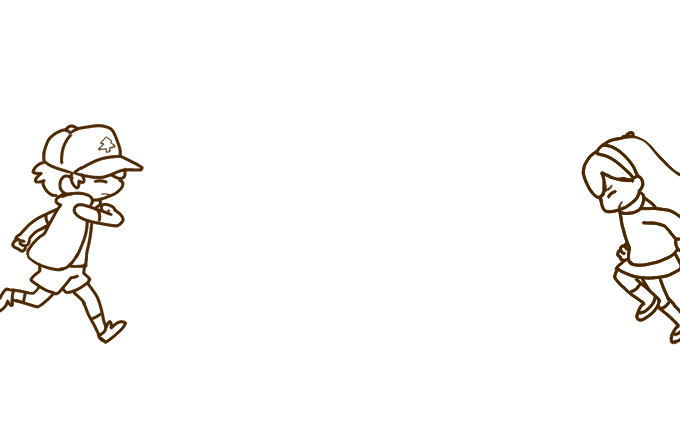 hǎo jiǔ
hǎo jiǔ bú jiàn
好久
  a long time
好久不见
bú cuò
好久不见
A：                        ,  你好吗？

B：                        。你怎么样？

A：                        。
不错
  Adj pretty good
不错
我也不错
shuì jiào
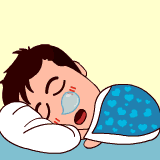 睡觉
VO to sleep
睡：v，to sleep

觉：n，sleep
xiǎng
zhĭ
想
mv  to want to ;would like to ; to think
只
adv：only
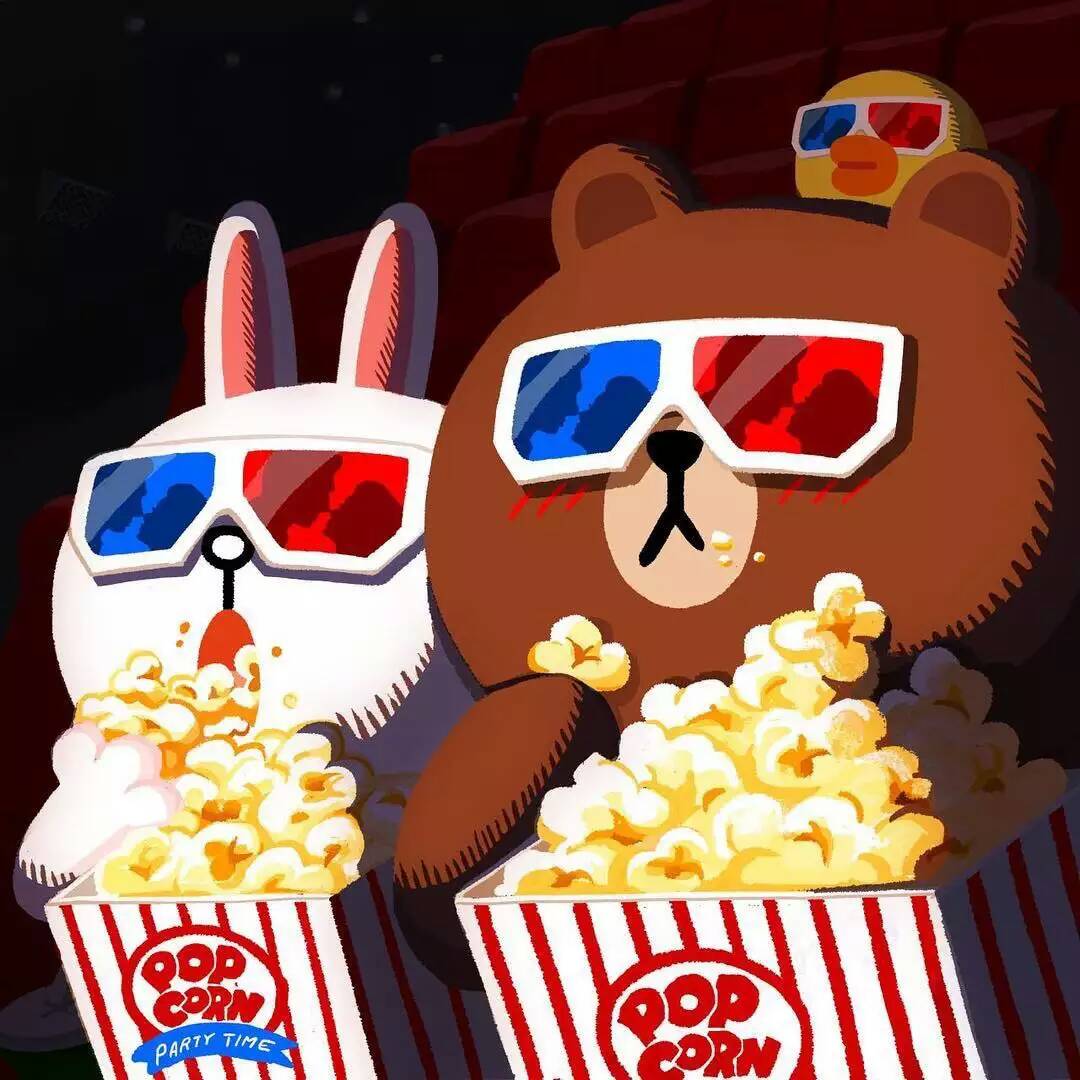 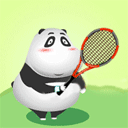 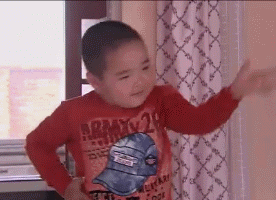 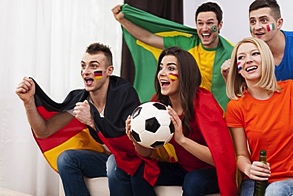 nǐ zhè gè zhōumò xiǎng zuò shénme？
A：你这个周末想做什么？

B：我只想                      。
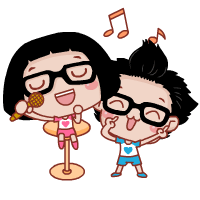 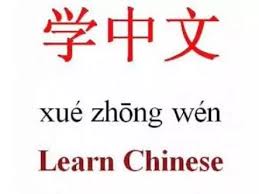 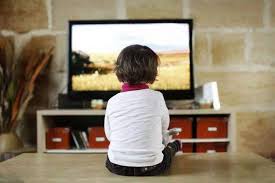 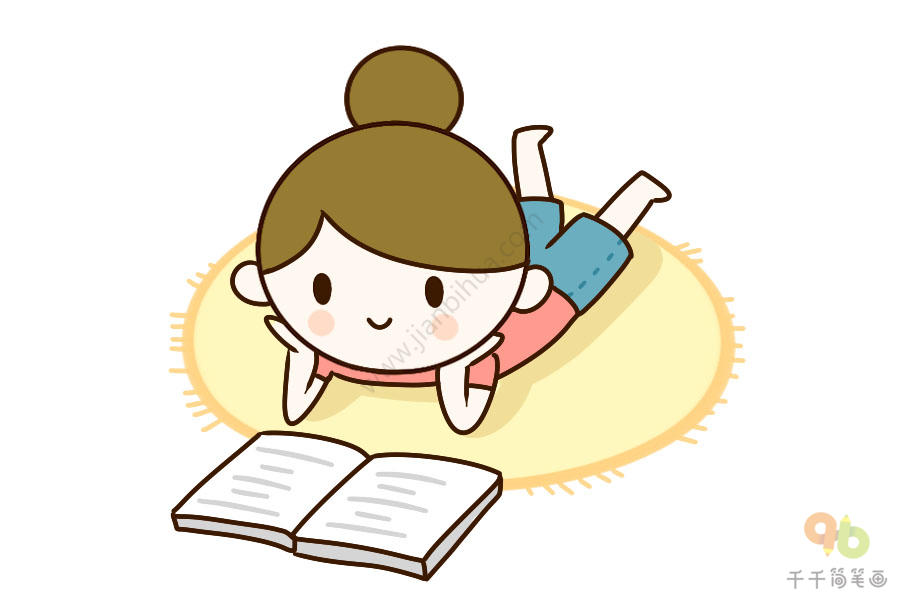 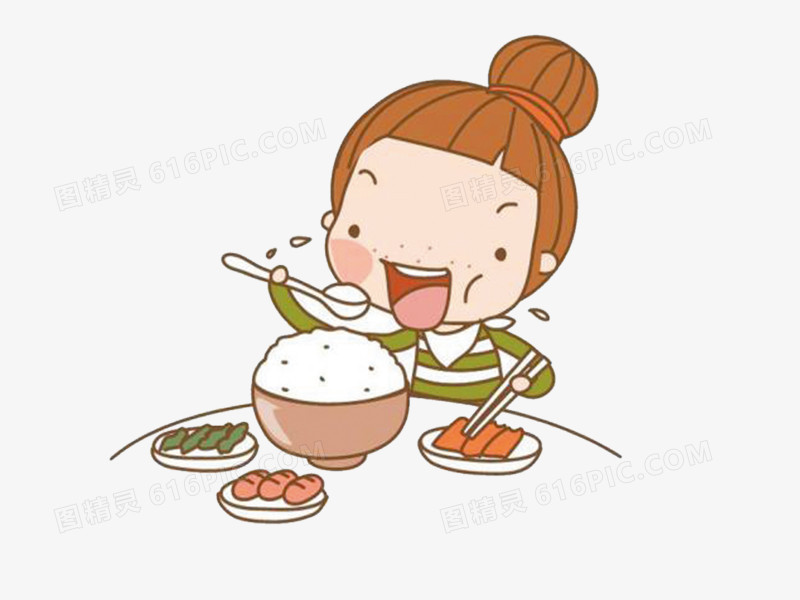 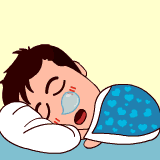 jué de
hěn yǒu yìsi / méiyǒu yìsi
很有意思／没有意思
         adj interesting／of no interest
觉得
v to feel; to think
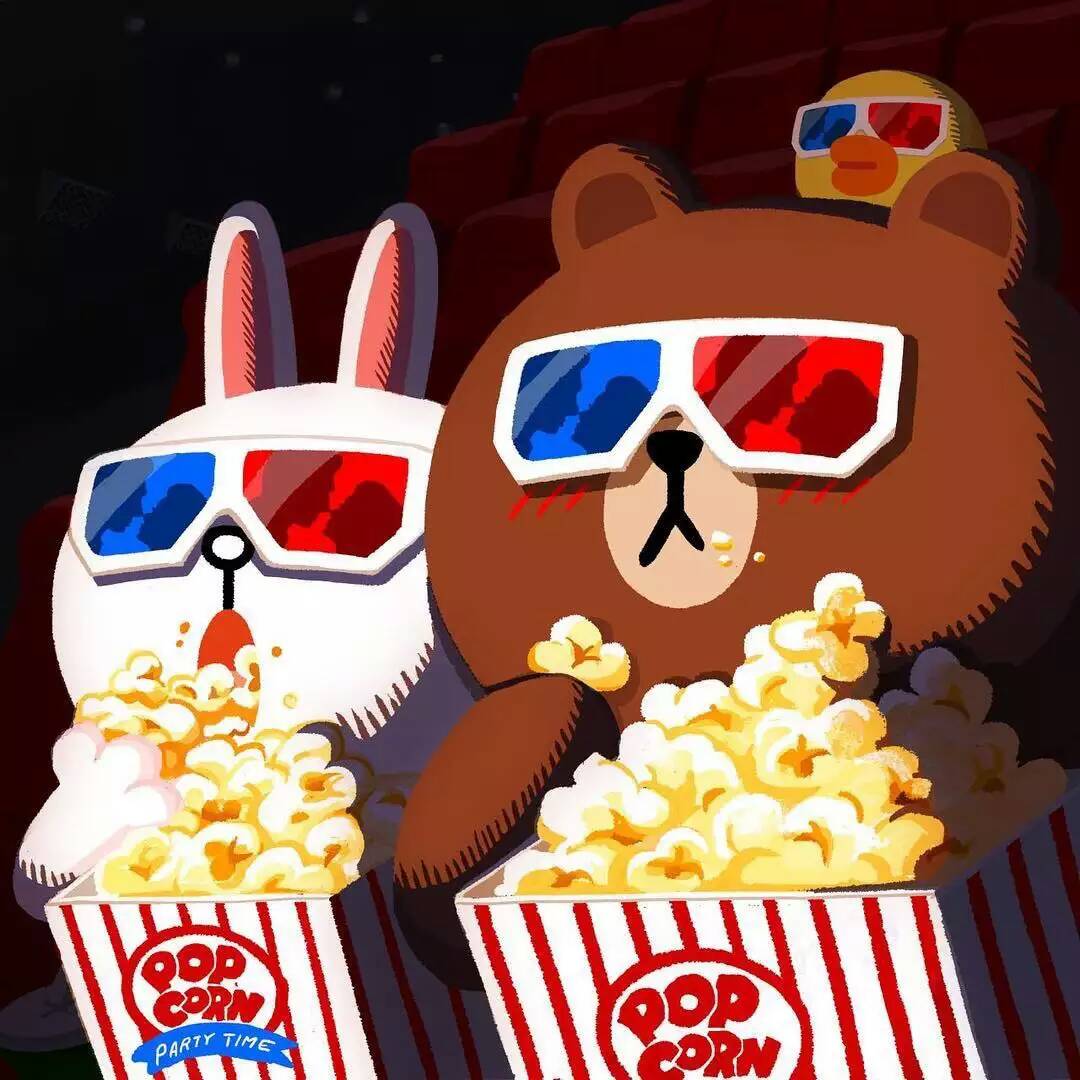 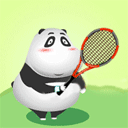 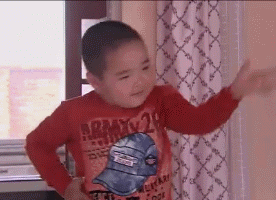 wǒ men zhōu mò ，      zěn me yàng ？
A：我们周末           ，怎么样？

B：我觉得         很有意思／没有意思。
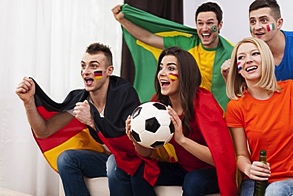 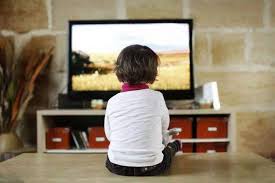 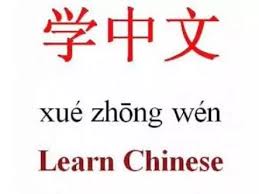 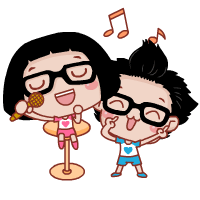 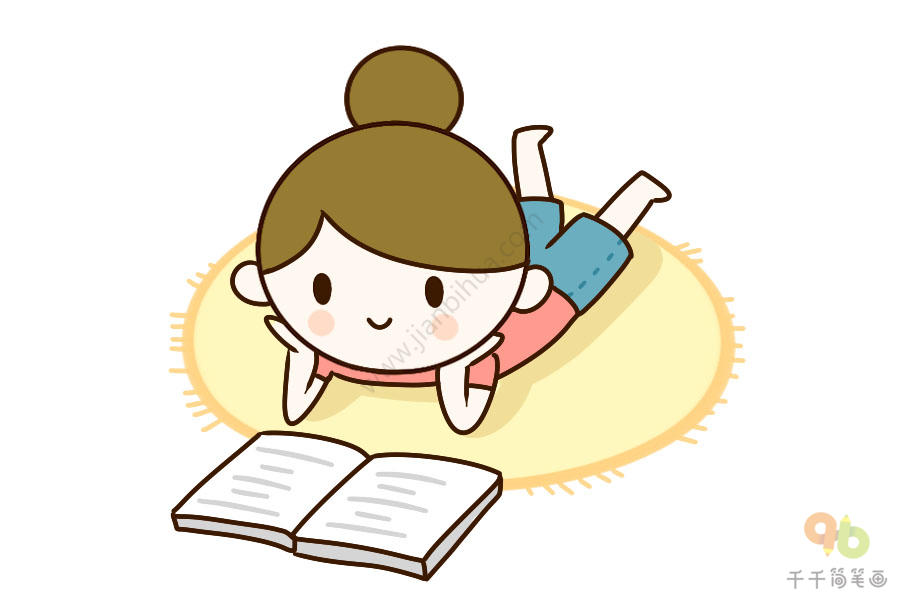 bié rén
zhǎo
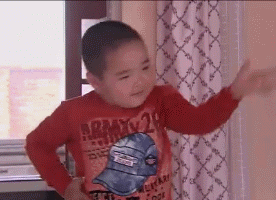 suàn le
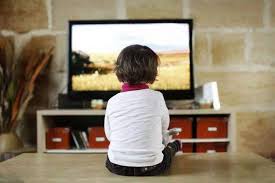 算了
forget it； never mind
找
v to look for
别人         
n  other people
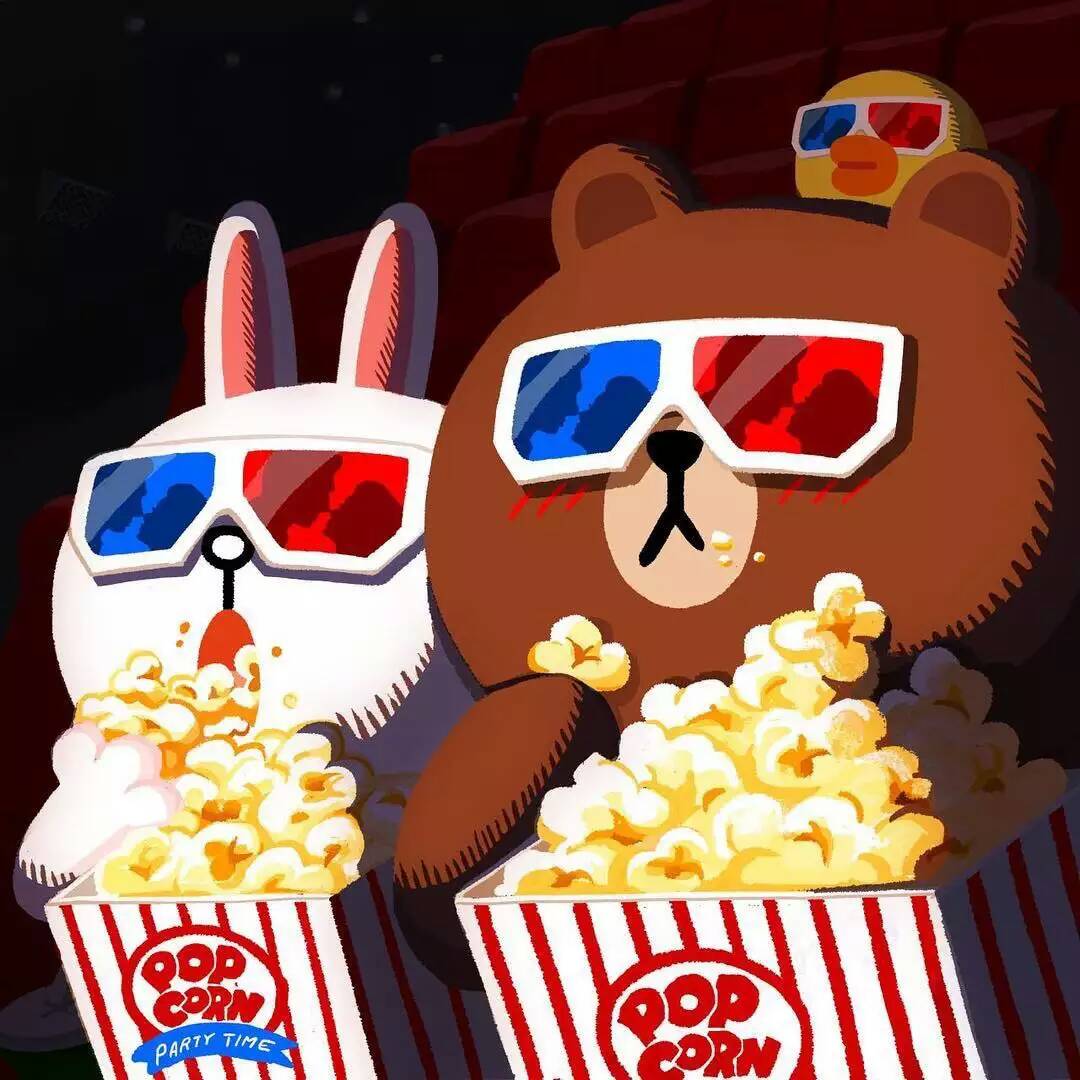 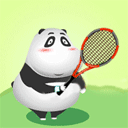 wǒ men zhōu mò ，       zěn me yàng
A：我们周末           ，怎么样？

B：我觉得         没有意思。

A：那你周末想做什么？

B：我周末只想             。

A：                                。
：wǒ jué de            méi yǒu yì si
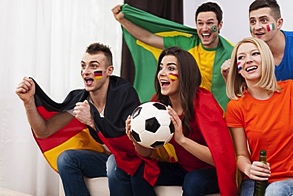 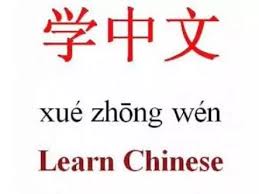 nà nǐ zhōu mò xiǎng zuò shén me？
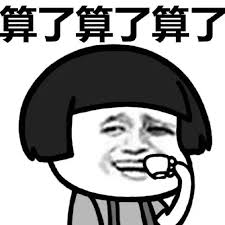 wǒ zhōu mò zhǐ xiǎng
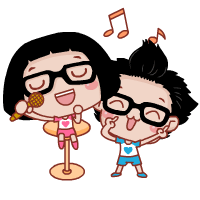 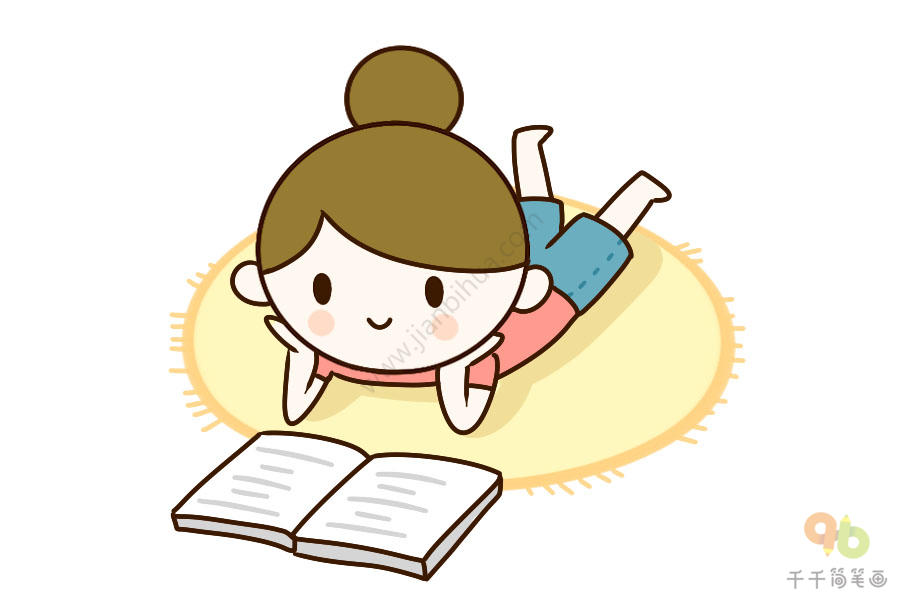 算了，我去找别人
da
da
听音乐
看电视
跳舞
唱歌（儿）
打球
da
da
请客
外国电影
看书
对不对？
看电影
da
a
不错
好久不见
明天
昨天
今天
da
da
da
a
别人
睡觉
觉得
找
很有意思
GRAMMAR The Modal Verb 想（xiǎng，want to; would like to)
想has several meanings. In this lesson it is a modal verb indicating a desire to do something. It must followed by a verb or a clause
EXAMPLE
想不想打球
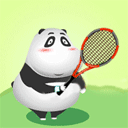 A: 你周末_____________ ?

B:____________________。
我周末想／不想打球。
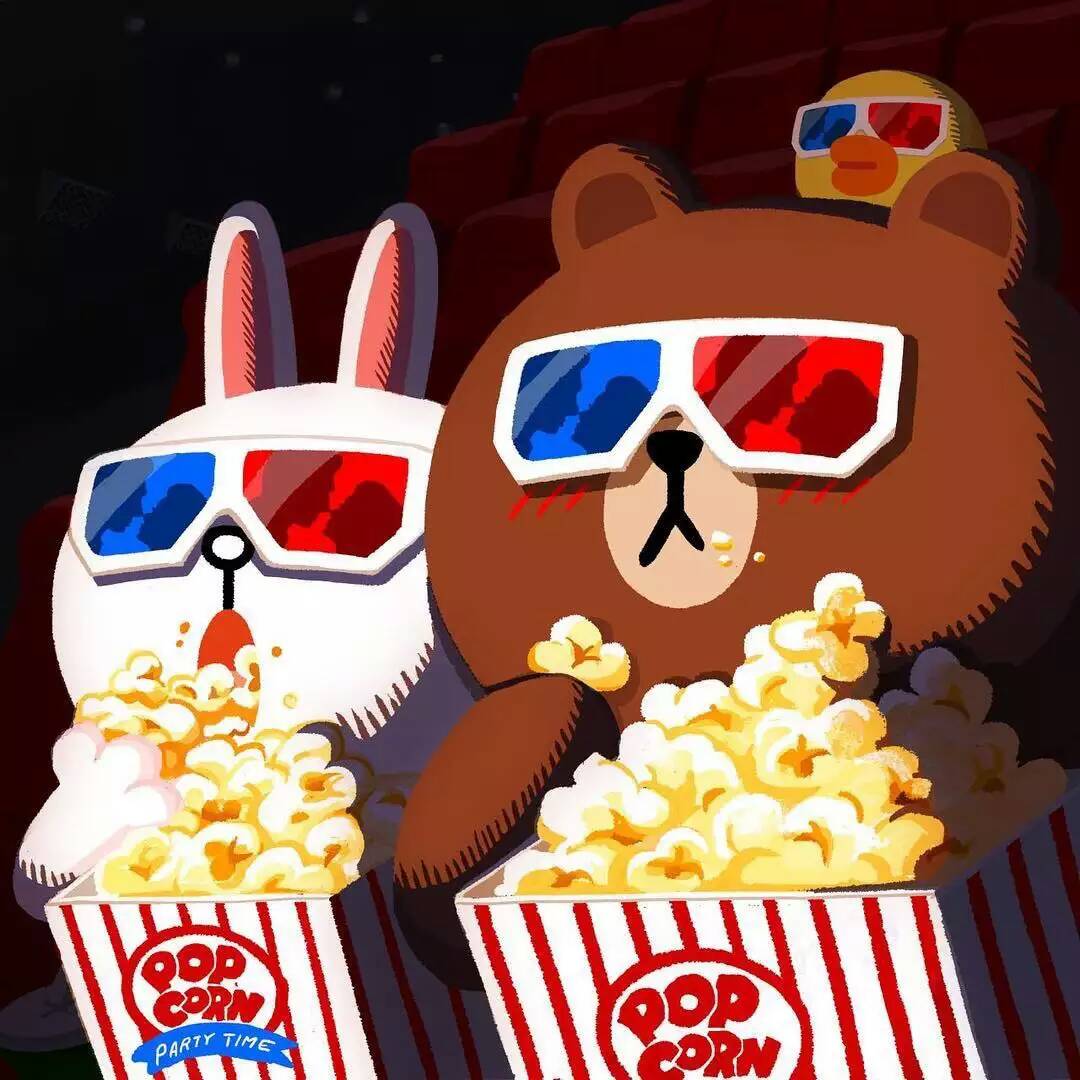 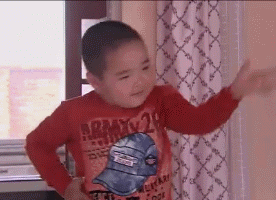 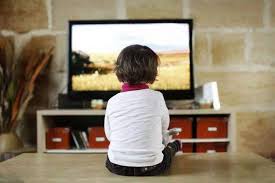 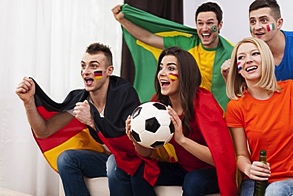 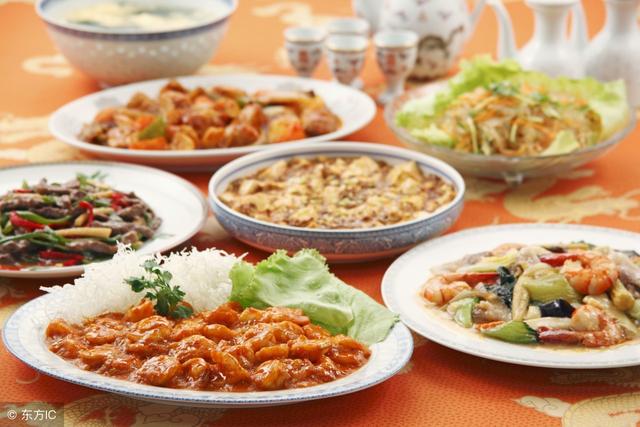 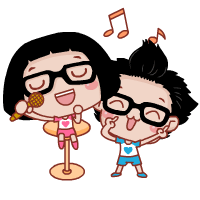 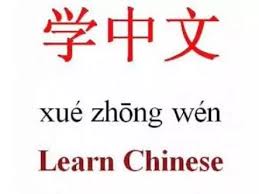 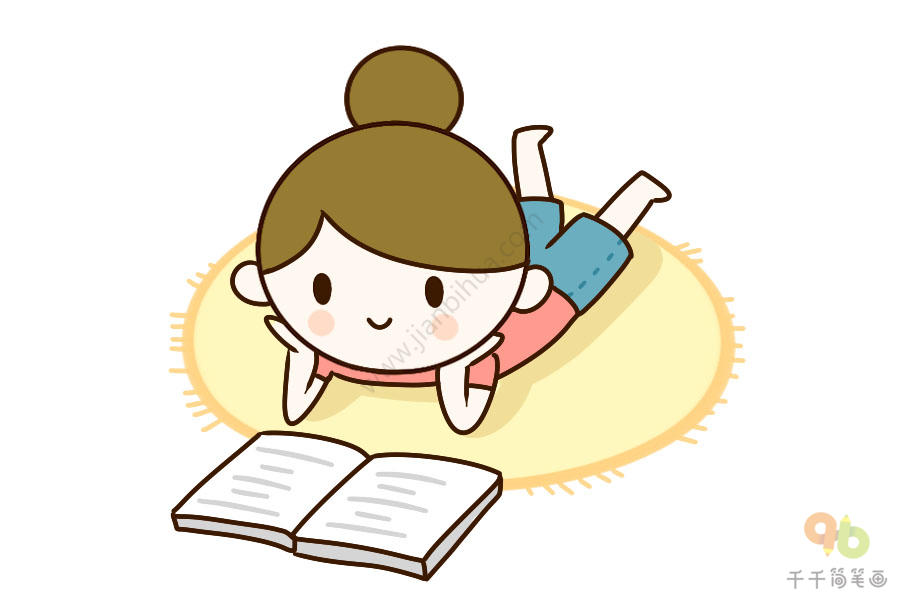 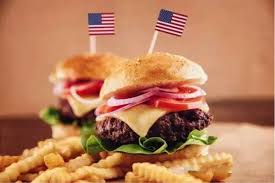 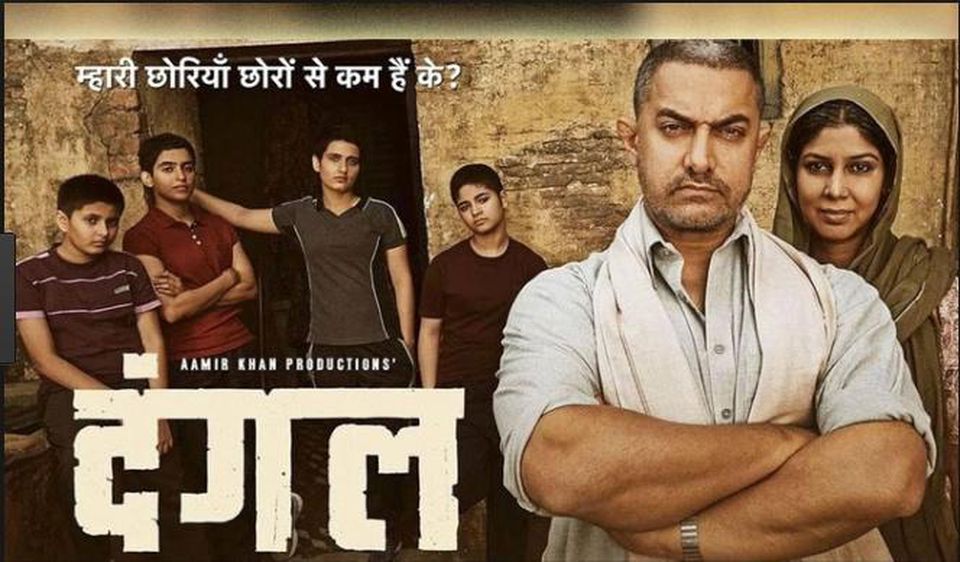 唱歌

跳舞

电影

打球

睡觉

听音乐

中国菜

中国电影
电视

看书

看球

学中文

guàng jiē 
逛街
wán yóu xì 
玩游戏

美国菜

外国电影
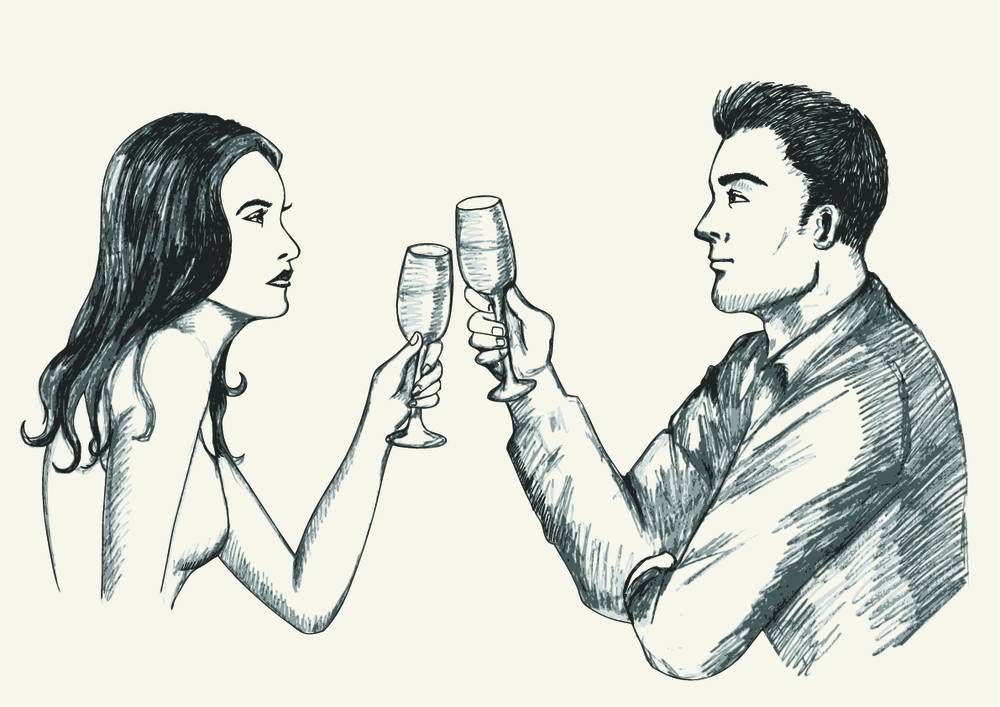 shuìjiào
我周末晚上想               ， 你想不想                ？
唱歌
唱歌
hěn yǒu yìsi
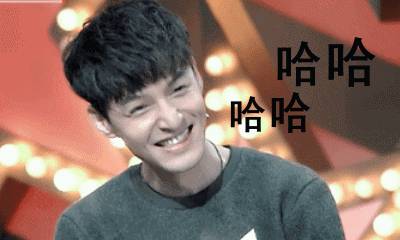 yǒu  yìsi
很有意思
有意思
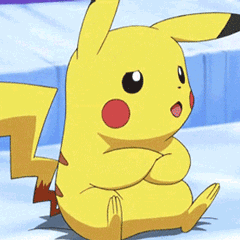 adj interesting
méiyǒu yìsi
没有意思
méiyǒu yìsi
hěn yǒu yìsi
很有意思 OR 没有意思？
看球
A： 我们周末______ ，怎么样？
           
B： 我觉得
jué de
看球很有意思／没有意思
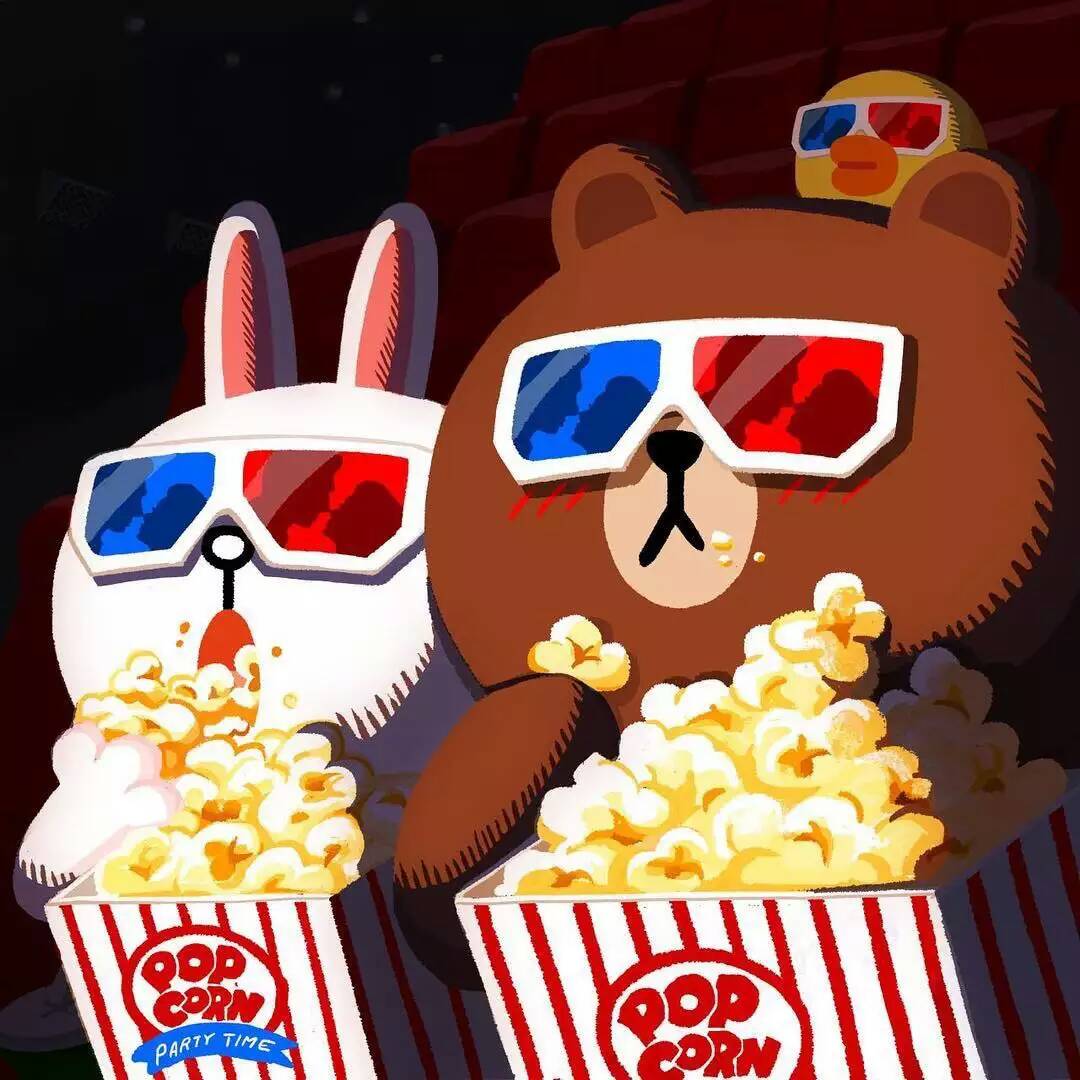 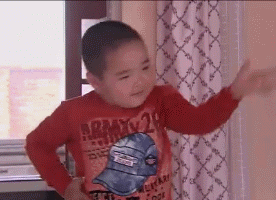 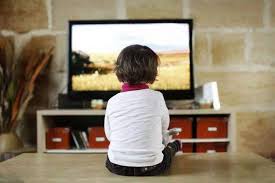 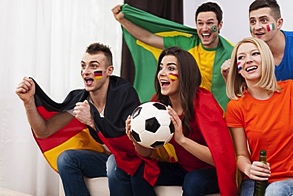 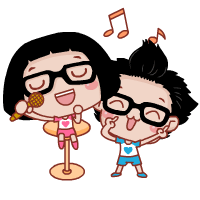 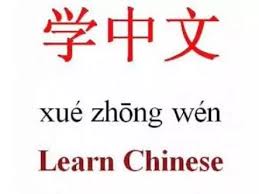 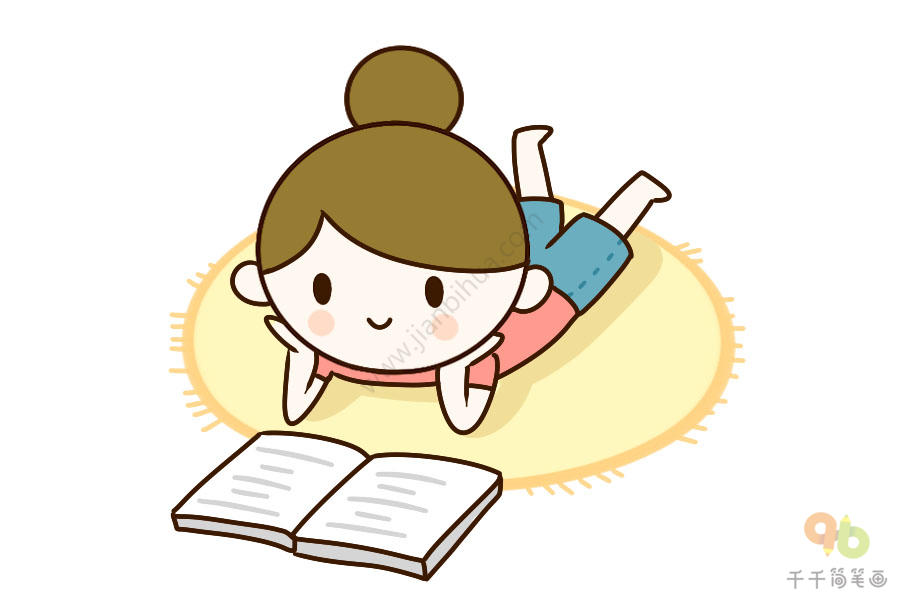 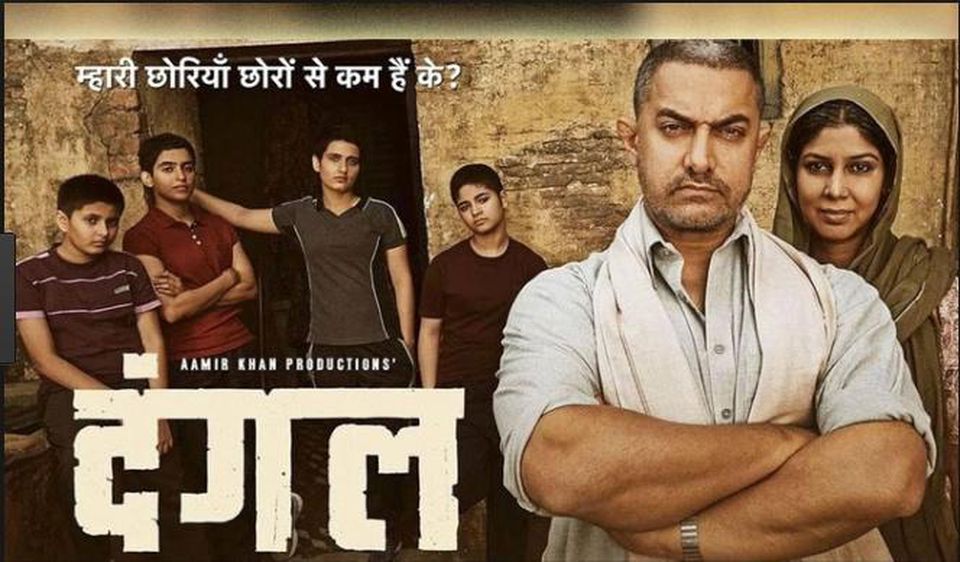 A: 小高，好久不见，你好吗？

B：我很好。你怎么样？

A：我也不错。这个周末你想做什么？
想不想去打球？

B：打球？我不喜欢打球。

A：那我们去看球，怎么样？

B：看球？我觉得也没有意思。

A：那你这个周末想做什么？

B：我只想吃饭、睡觉。

A：算了，我去找别人。
A: xiǎo gāo ，hǎo jiǔ bú jiàn ，nǐ hǎo ma ？

B：wǒ hěn hǎo 。nǐ zěn me yàng ？

A：wǒ yě bú cuò 。zhè gè zhōu mò nǐ xiǎng zuò shén me ？xiǎng bù xiǎng qù dǎ qiú ？

B：dǎ qiú ？wǒ bù xǐ huān dǎ qiú 。

A：nà wǒ men qù kàn qiú ，zěn me yàng ？

B：kàn qiú ？wǒ jué dé yě méi yǒu yì sī 。

A：nà nǐ zhè gè zhōu mò xiǎng zuò shén  me ？

B：wǒ zhĭ xiǎng chī fàn 、shuì jiào 。

A：suàn le ，wǒ qù zhǎo bié rén 。
A: 小高，      long time no see                   ，你好吗？

B：                    。你怎么样？

A：                    。这个周末你想做什么？想不想去   play a ball     ？

B：Play a ball？          I don’t like playing a ball                  。

A：那我们去看球，怎么样？

B：看球？我觉得也   of no interest            。

A：       Then what do you want to do this weekend                  ？

B：我只想      eat     、    sleep        。

A：   Never mind        ，我去找别人。
A :  Little Gao, long time no see. How are you?

B： I am fine. How about yourself ?

A：I am fine too. What do you like to do this weekend ? would you like to play ball?   

B：Play ball？I don’t like playing a ball.

A：Then let’s watch a ball game. How’s that? 

B：Watch a ball game？I think watching a ball game is not a lot of fun.

A：Then what do you want to do this weekend ？

B：I only want to eat and sleep.

A：Never mind. I will ask somebody else.
A：
Nǐhǎo ， hǎojiǔ bújiàn ， nǐhǎoma ？
A：你好，好久不见，你好吗？


B：______________。你怎么样？


A：______________。这个周末你想做什么？

zhè gè zhōumò wǒ xiǎng
B：这个周末我想__________。你想不想________?

wǒ xiǎng ／ bù xiǎng        wǒ juéde          hěn yǒu yìsi ／ méiyǒu yìsi
A：我想／不想                 。我觉得             很有意思／没有意思。
Nǐ zěnmeyàng
Zhè gè zhōumò nǐ xiǎng zuò shénme ？
Nǐ xiǎng bù xiǎng
词汇Vocabulary
02
ya
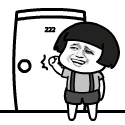 shéi ya
谁呀？
呀
  p （interjectory particle used to soften a question）
A：                     ？

B：是我，王朋。
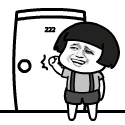 jìn
shéi ya
谁呀？
进
         v to enter
A：                     ？

B：是我，王朋。

A：                         。
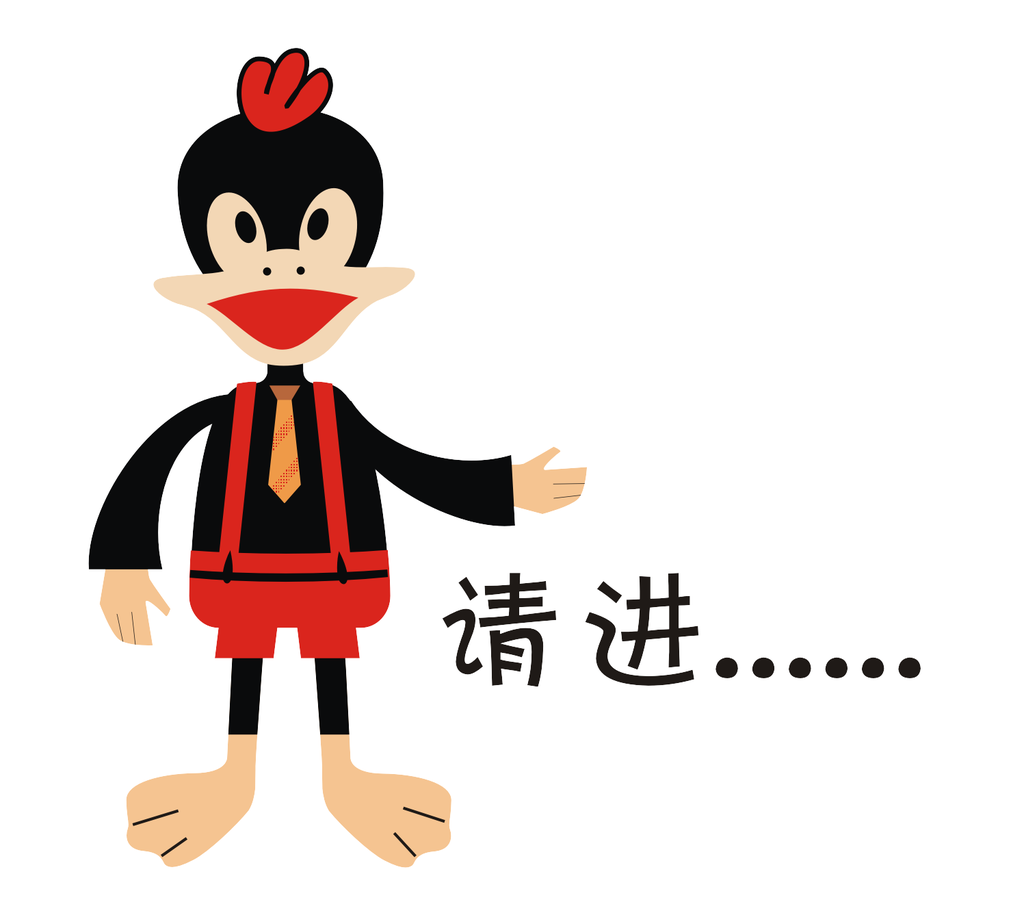 请进，请进
jìn lái
kuài
shéi ya
谁呀？
进来
             VC to come in
快
    adv／adj fast，quick；quickly
A：                     ？


B：是我，王朋。


A： 请进，请进 ，                   。
kuài jìn lái
快进来
来    lái     V  to come
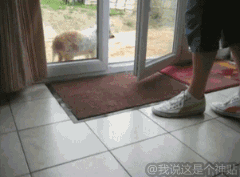 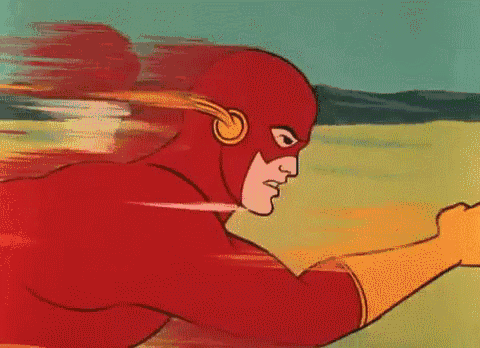 gāo xìng
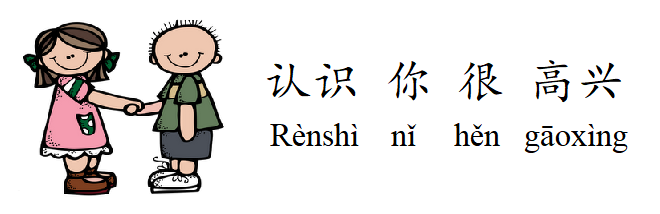 高兴
             adj happy pleased
rèn shi nǐ hěn gāo xìng
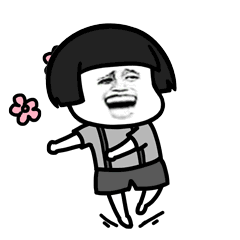 A：认识你很高兴。


B :                                       。
rèn shi nǐ wǒ yě hěn gāo xìng
认识你我也很高兴。
jiè shào
yí  xià
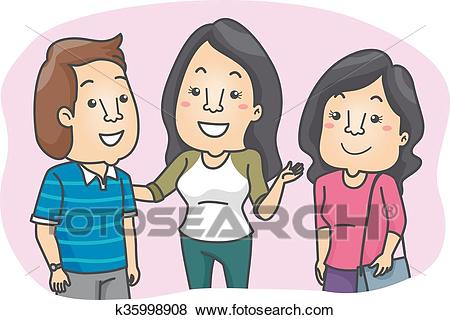 介绍
                 V to introduce
一下
                 n＋m once a bit
shéi ya
谁呀
A：                     ？

B：是我，    NAME              。

  
A：请进，请进，快进来！来，我介绍一下，这是我的老师，夏老师。
qǐng jìn , qǐng jìn , kuài jìn lái ! lái , wǒ jièshào yí xià, zhè shì wǒ de lǎoshī , xià lǎoshī
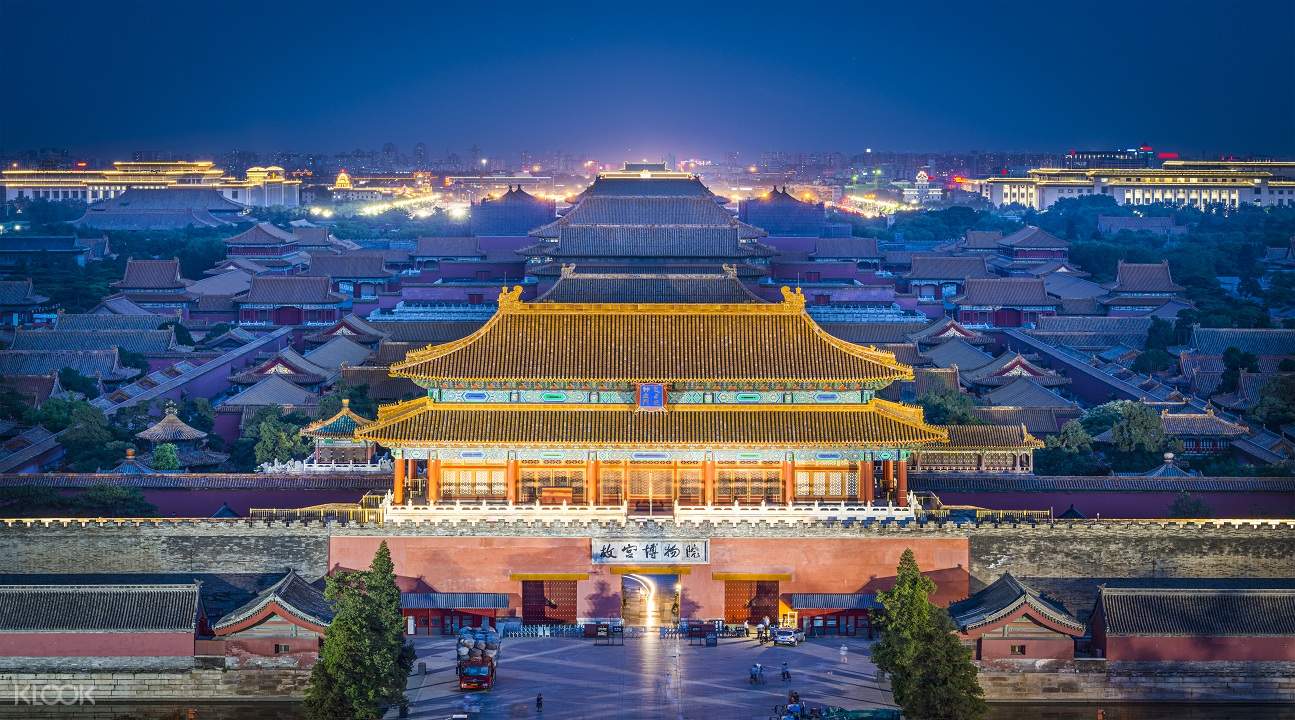 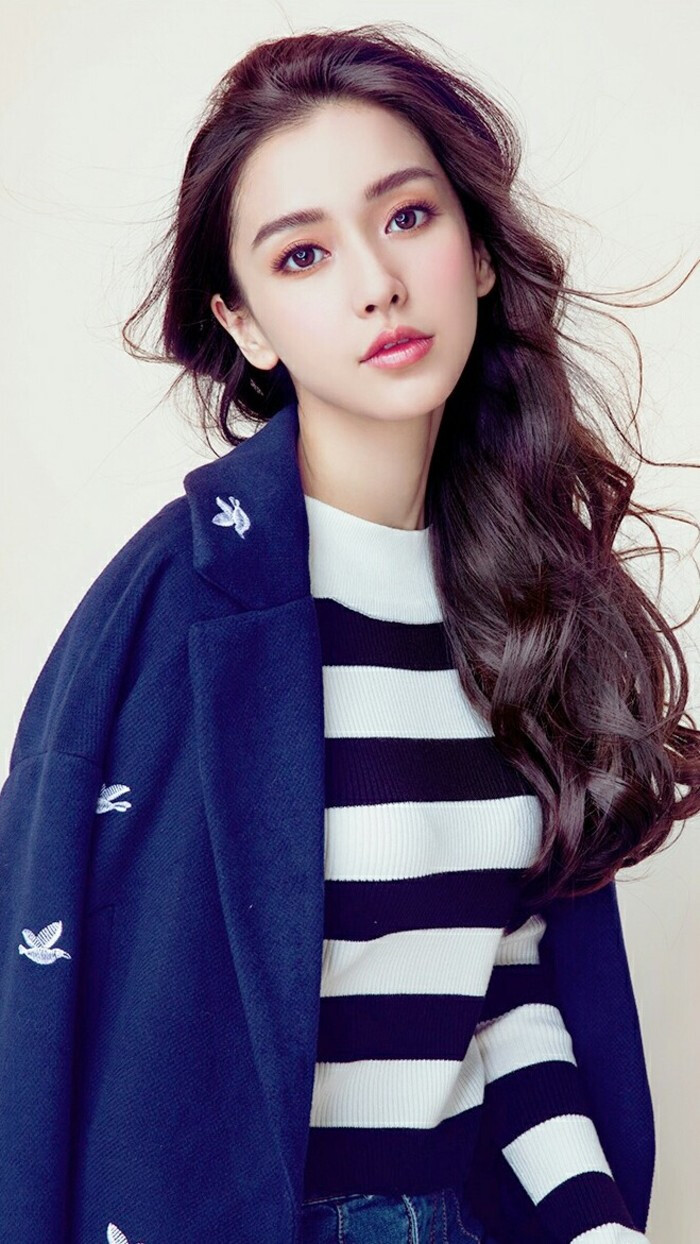 piào liang
漂亮
                adj pretty
hěn piào liang
北京很漂亮。
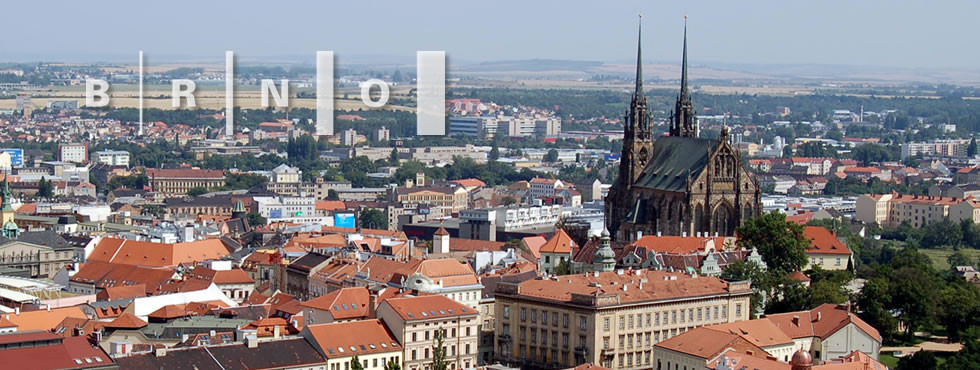 hěn piào liang
hěn piào liang
布尔诺很漂亮。
她很漂亮。
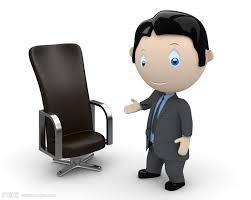 qǐng zuò
请坐
zuò
坐
          v to sit
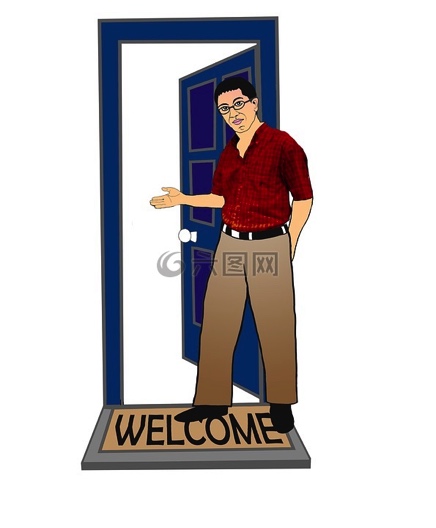 qǐng jìn
请进
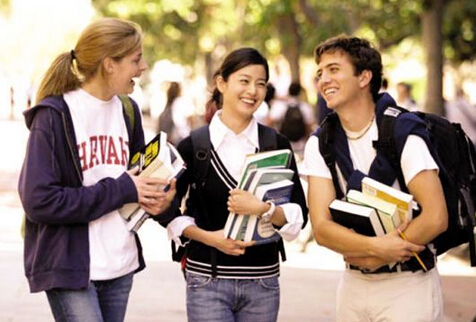 xué xiào
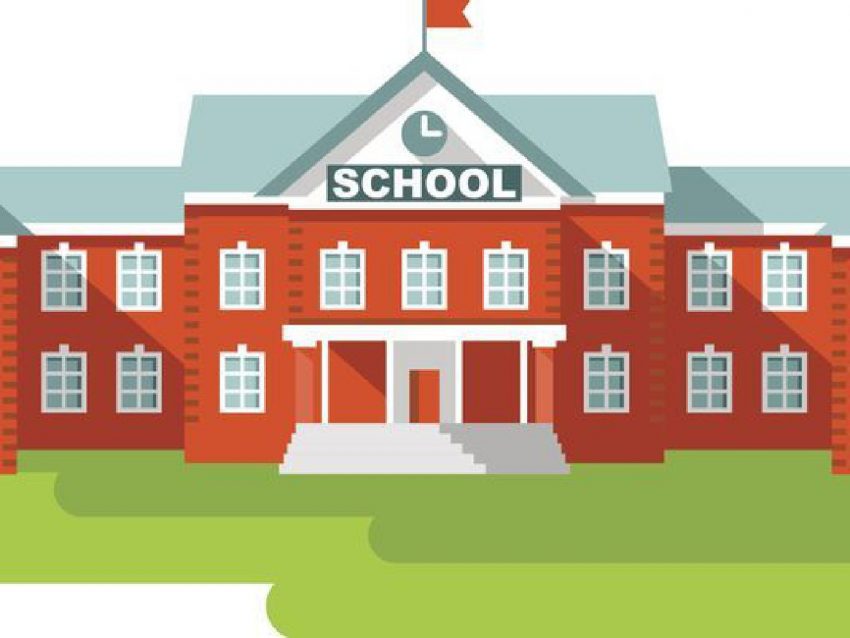 学校
              n school
大学生
学生
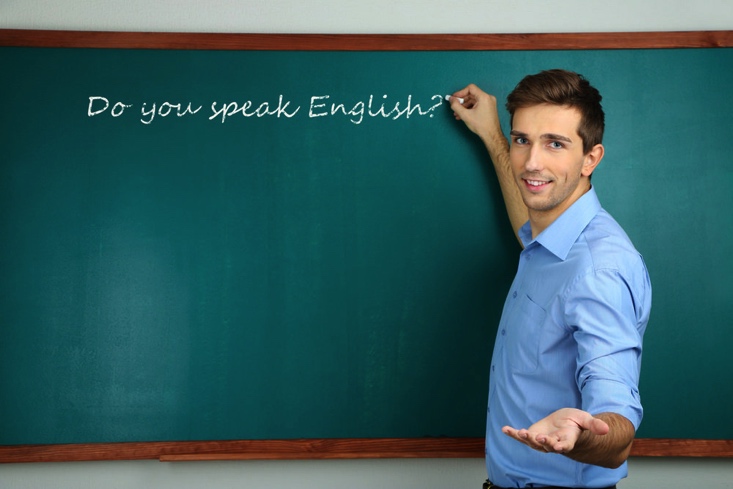 英文老师
老师
năr
zài
nǐ zài nǎr gōng zuò
哪儿
             qpr where
A：你在哪儿工作？


B：我在   SCHOOL   工作。
在
          prep at
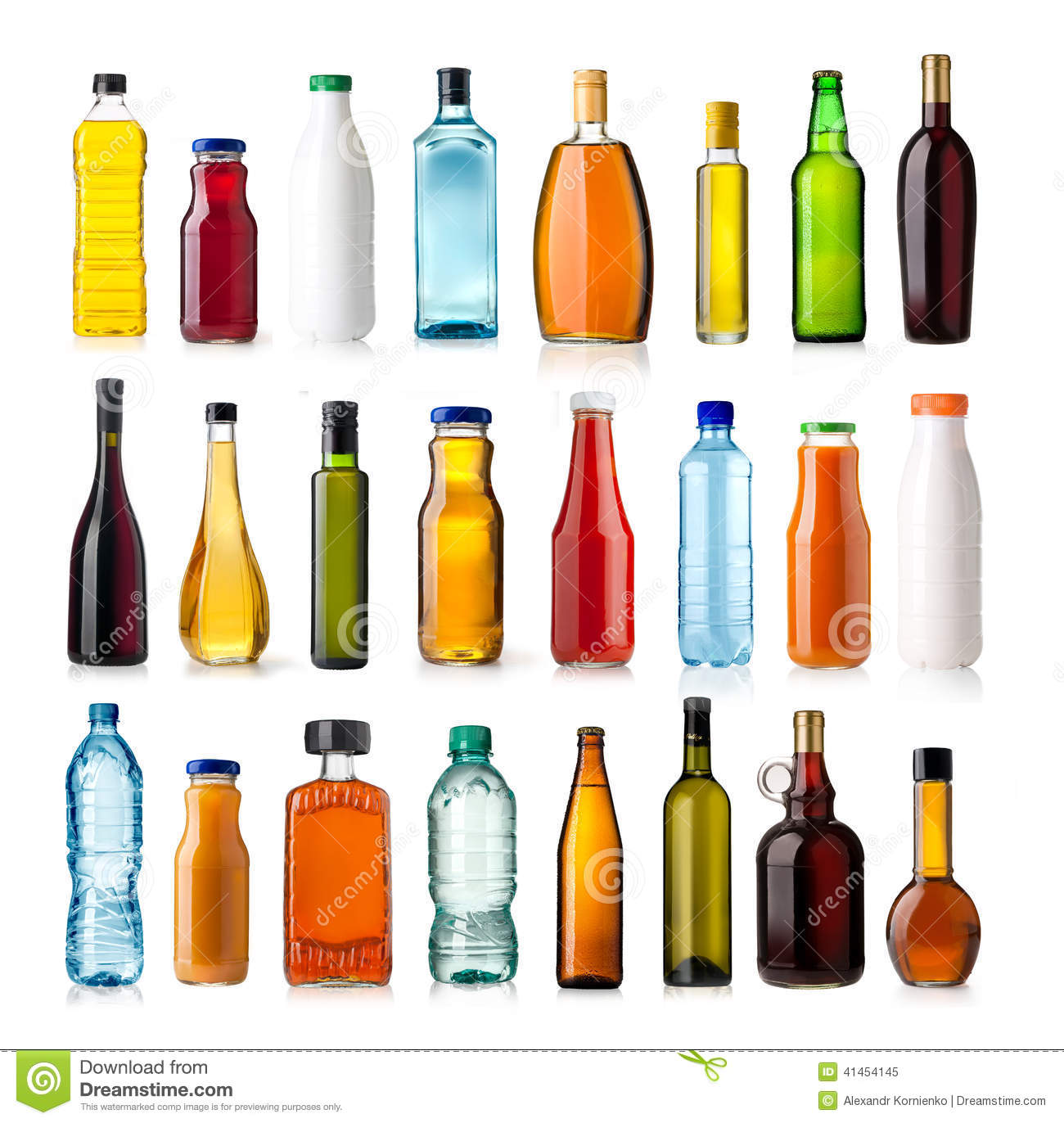 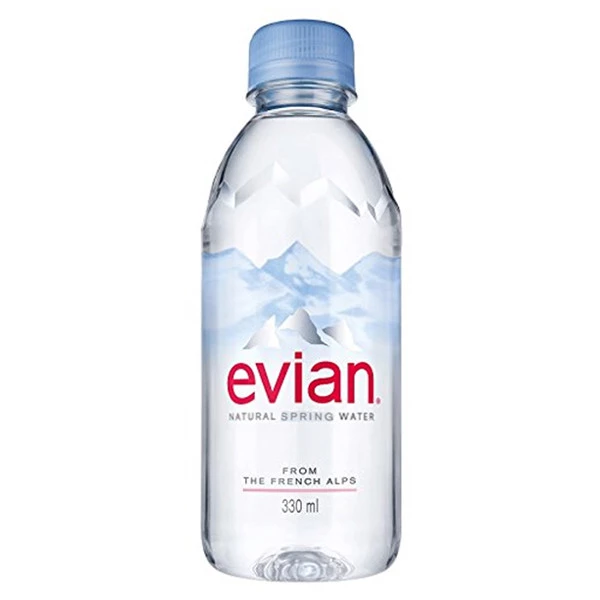 bēi
píng
yì píng shuǐ
shuǐ
 水
一瓶水
瓶
  m／n (measure word for bottles) ; bottle
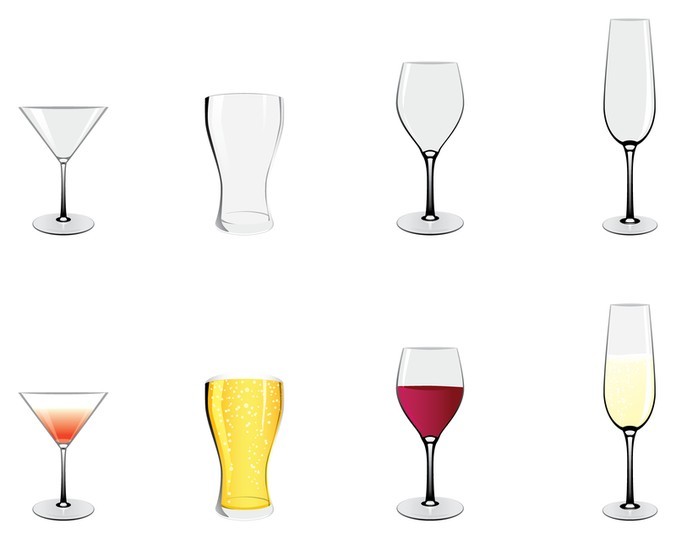 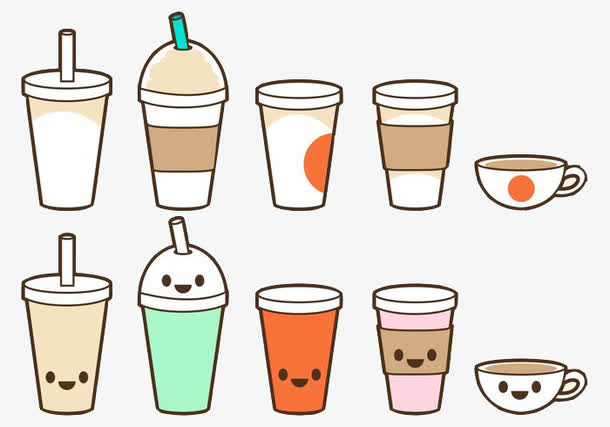 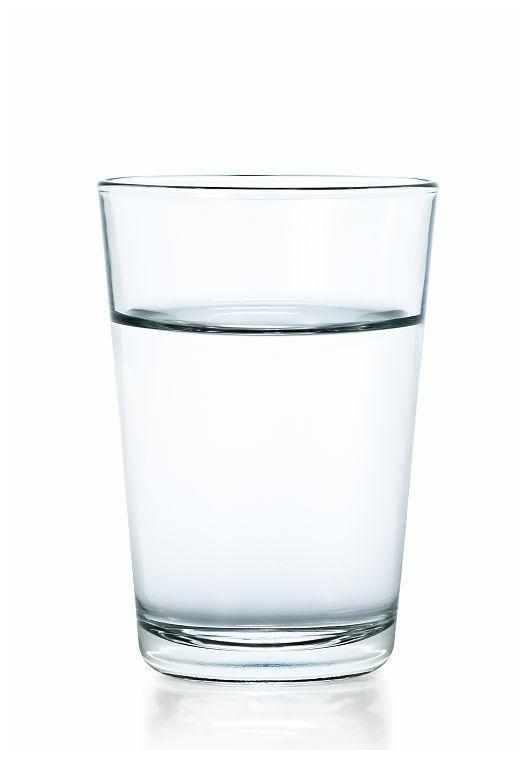 bēi
yì bēi shuǐ
shuǐ
 水
杯
      m (measure word for cup and glass)
一杯水
chá
kě lè
shuǐ
kā fēi
可乐
         n ［Coke or Pepsi］cola
咖啡
                n coffee
水
            n water
茶
             n tea
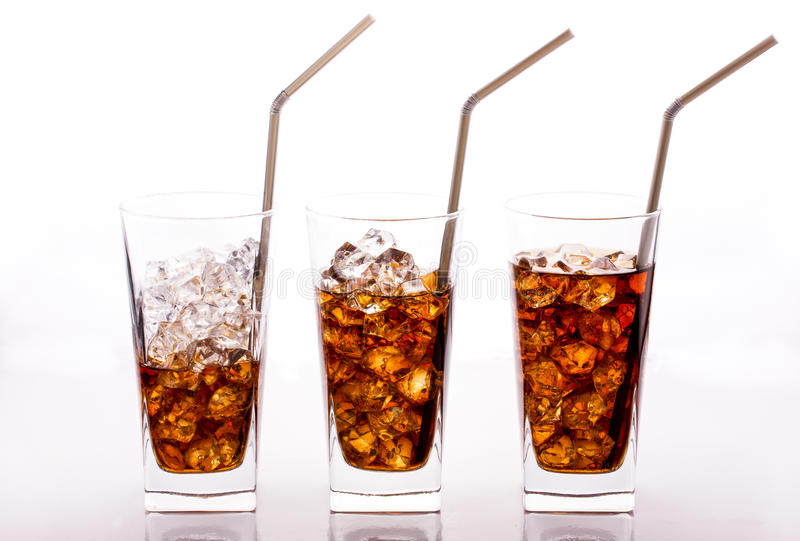 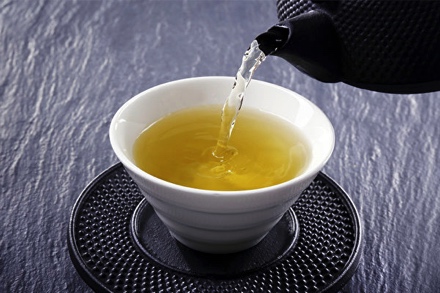 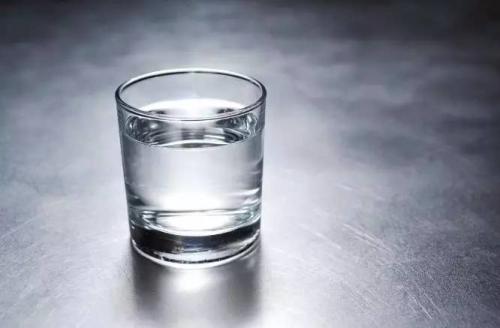 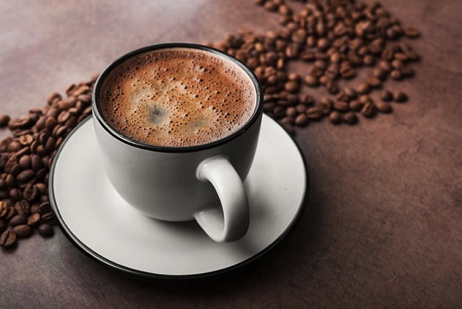 三杯可乐
一杯咖啡
一杯水
一杯茶
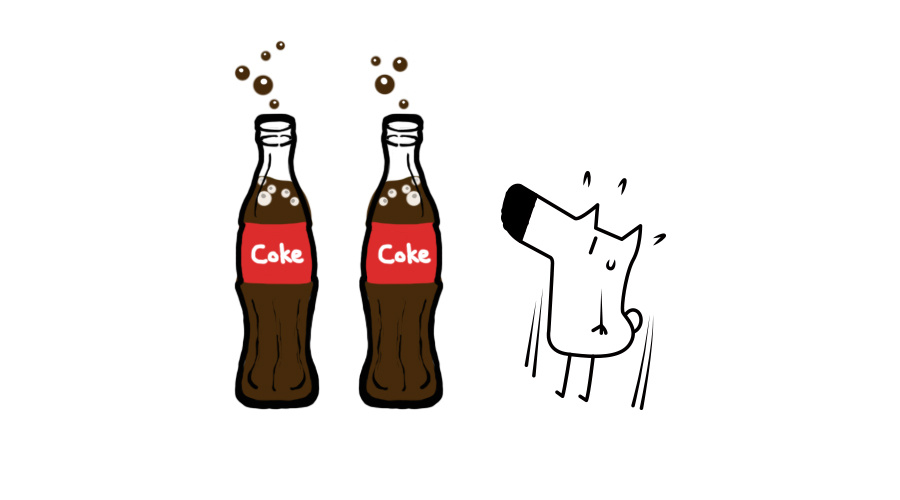 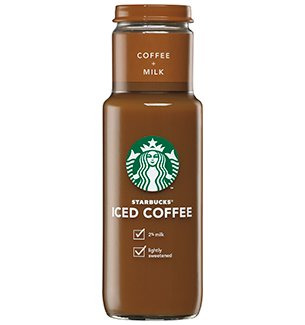 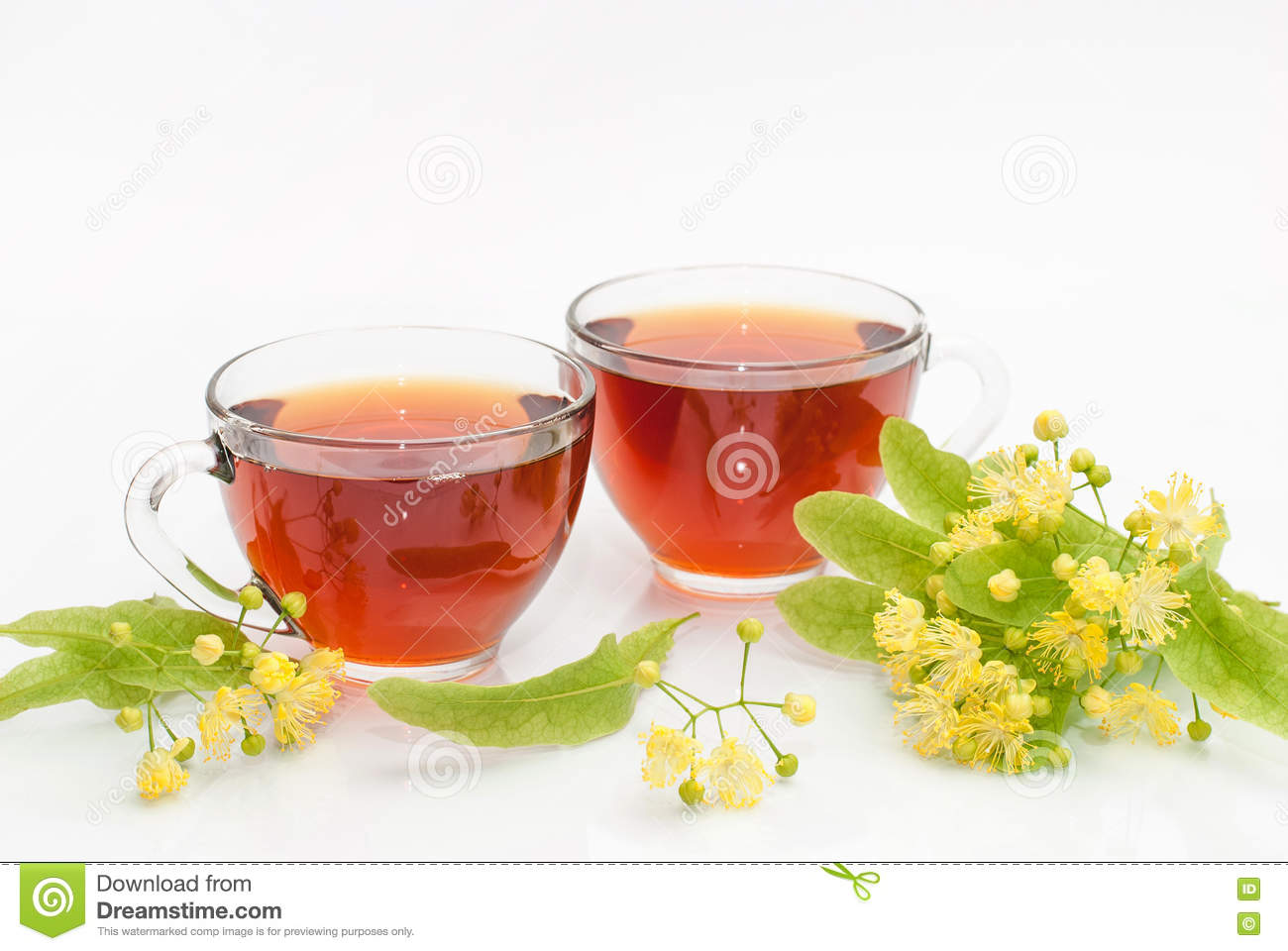 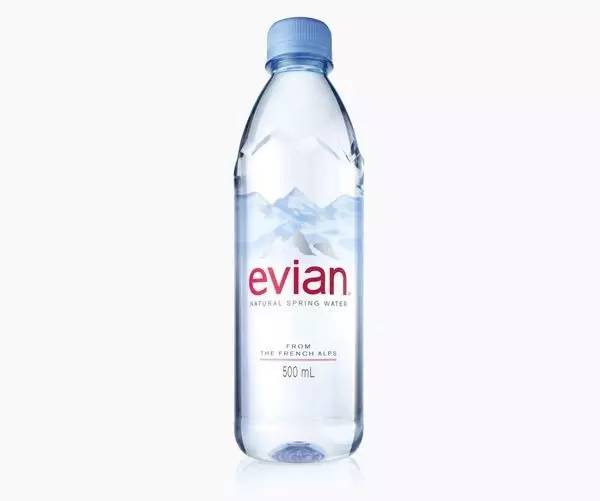 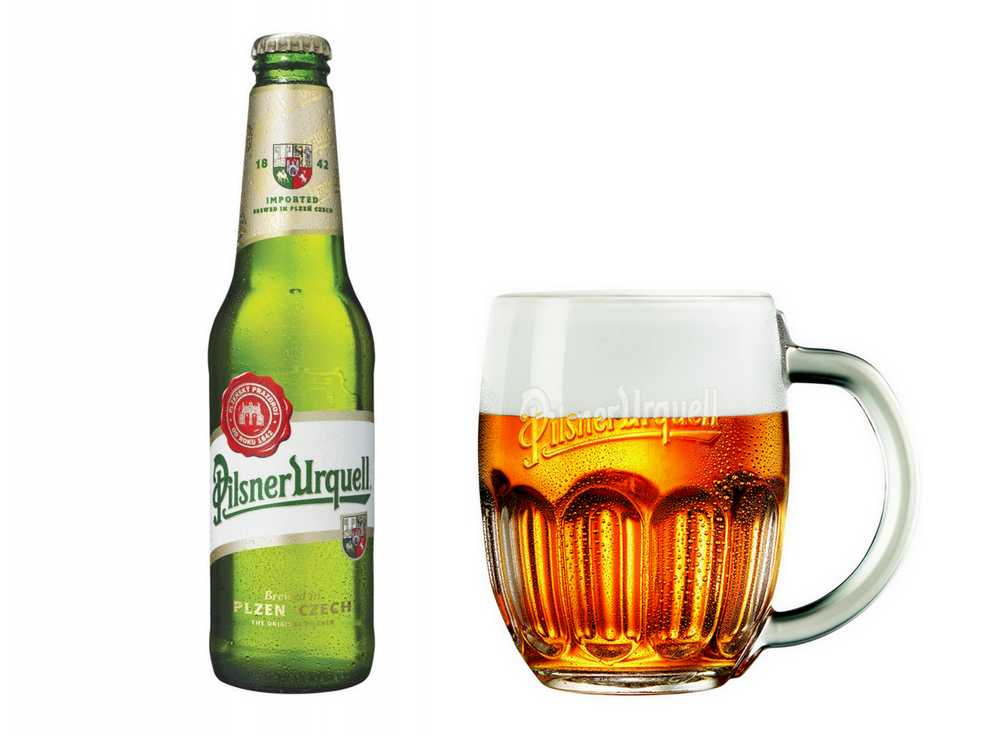 pí jiǔ
啤酒
                 n beer
茶
   n tea
nǐ xǐhuān hē shén me？
hē
水
   n water
A：你喜欢喝什么？ 

B：                     。
喝
          v to drink
可乐
     n cola
咖啡
    n coffee
到这儿～
pí jiǔ
啤酒
    n beer
ba
nǐ xiǎng hē shén me？
吧                 
        p a sentence final particle
A：你想喝什么？

B：                           。
我喝茶吧
吧（ba ）is a sentence-final suggestion particle, often used at the end of an imperative sentence to soften the tone.
diǎn（r）
nǐ xiǎng hē diǎnr shén me
点（儿）                 
                      a little，a bit；some
A：你想喝点儿什么？

B：                           。
wǒ hē chá ba
我喝茶吧
Difference between 想、要、想要 https://www.youtube.com/watch?v=vb8BPhOohHs
yào
kě yǐ
要                 
                 v to want
可以                
                  mv can；may
一杯茶
我要__________，可以吗？
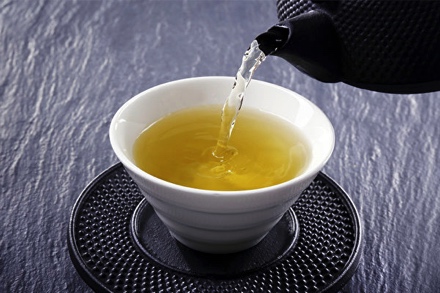 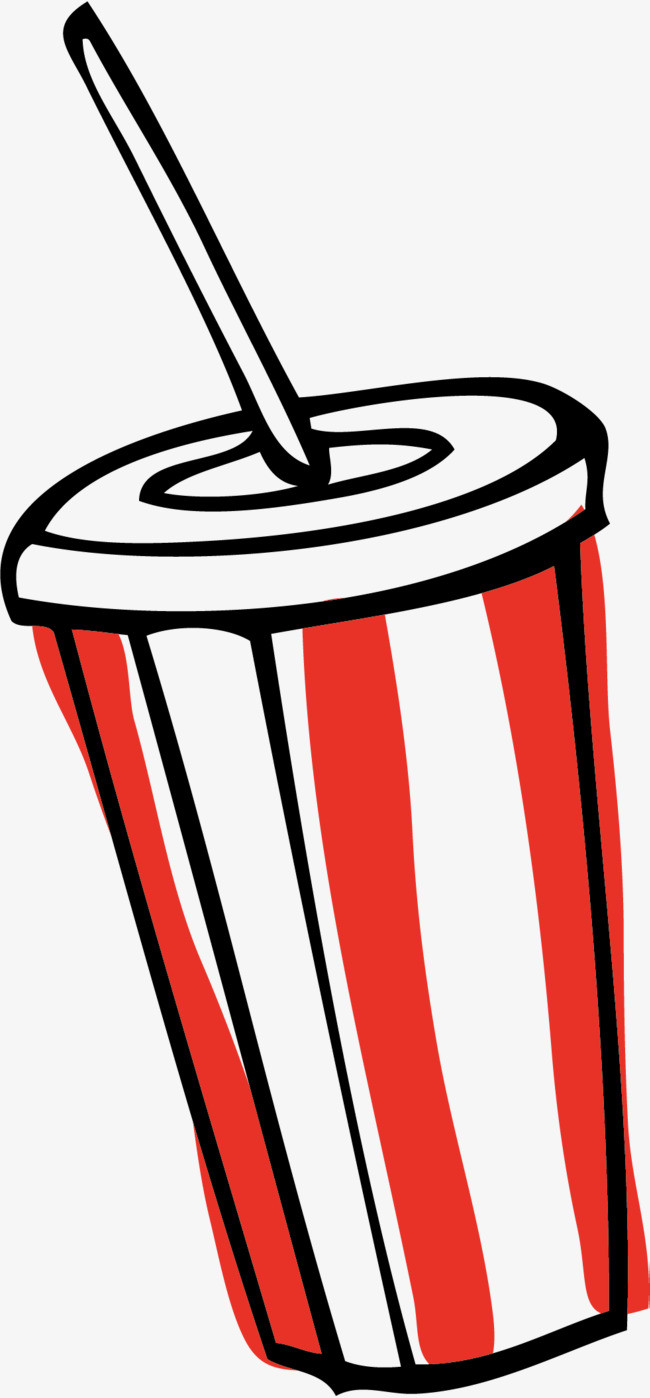 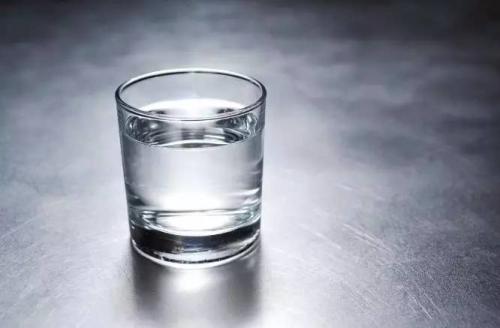 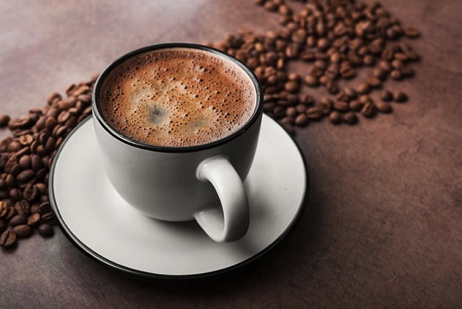 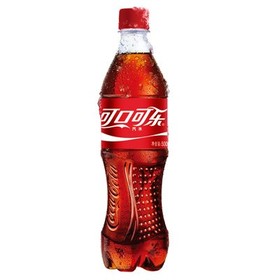 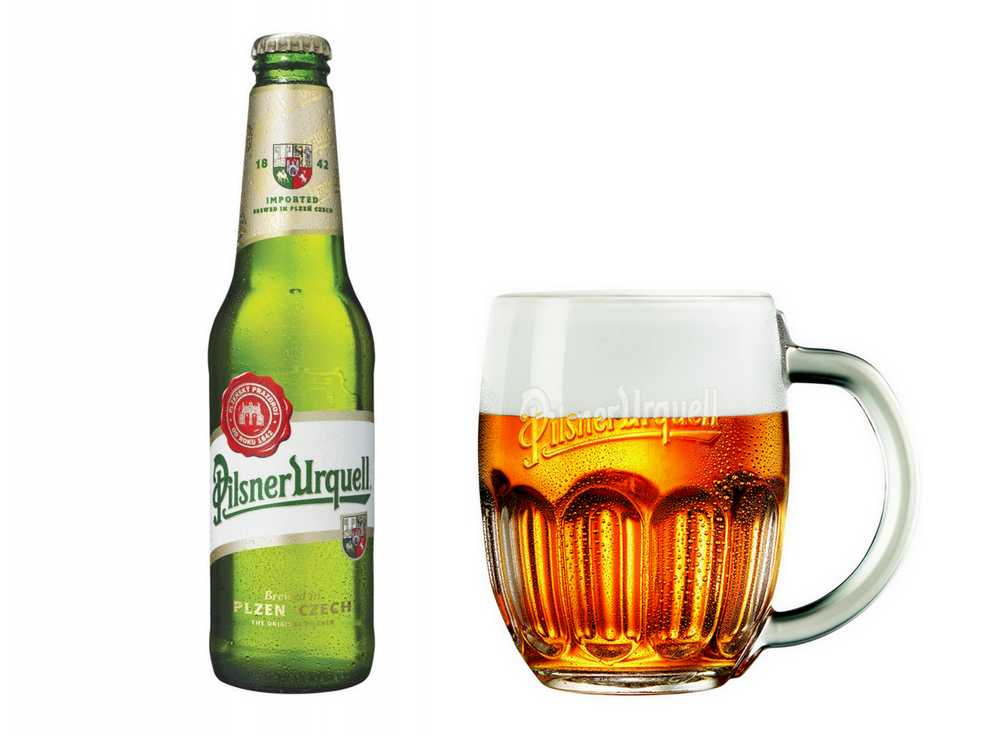 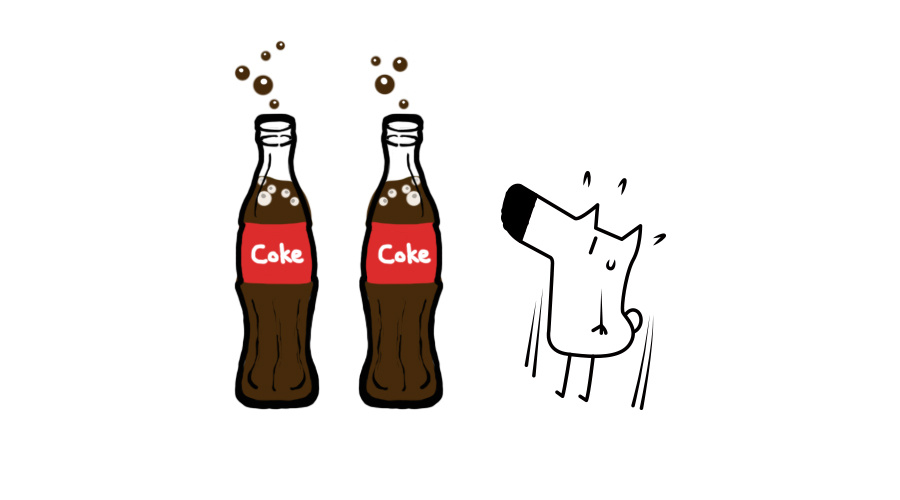 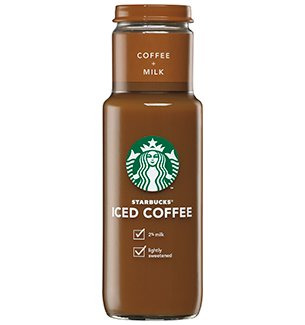 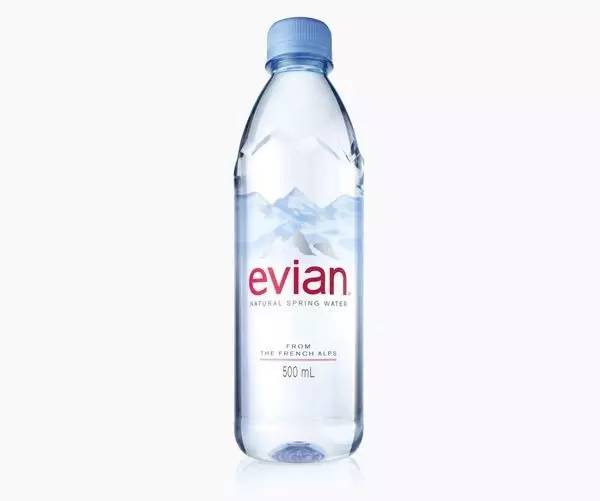 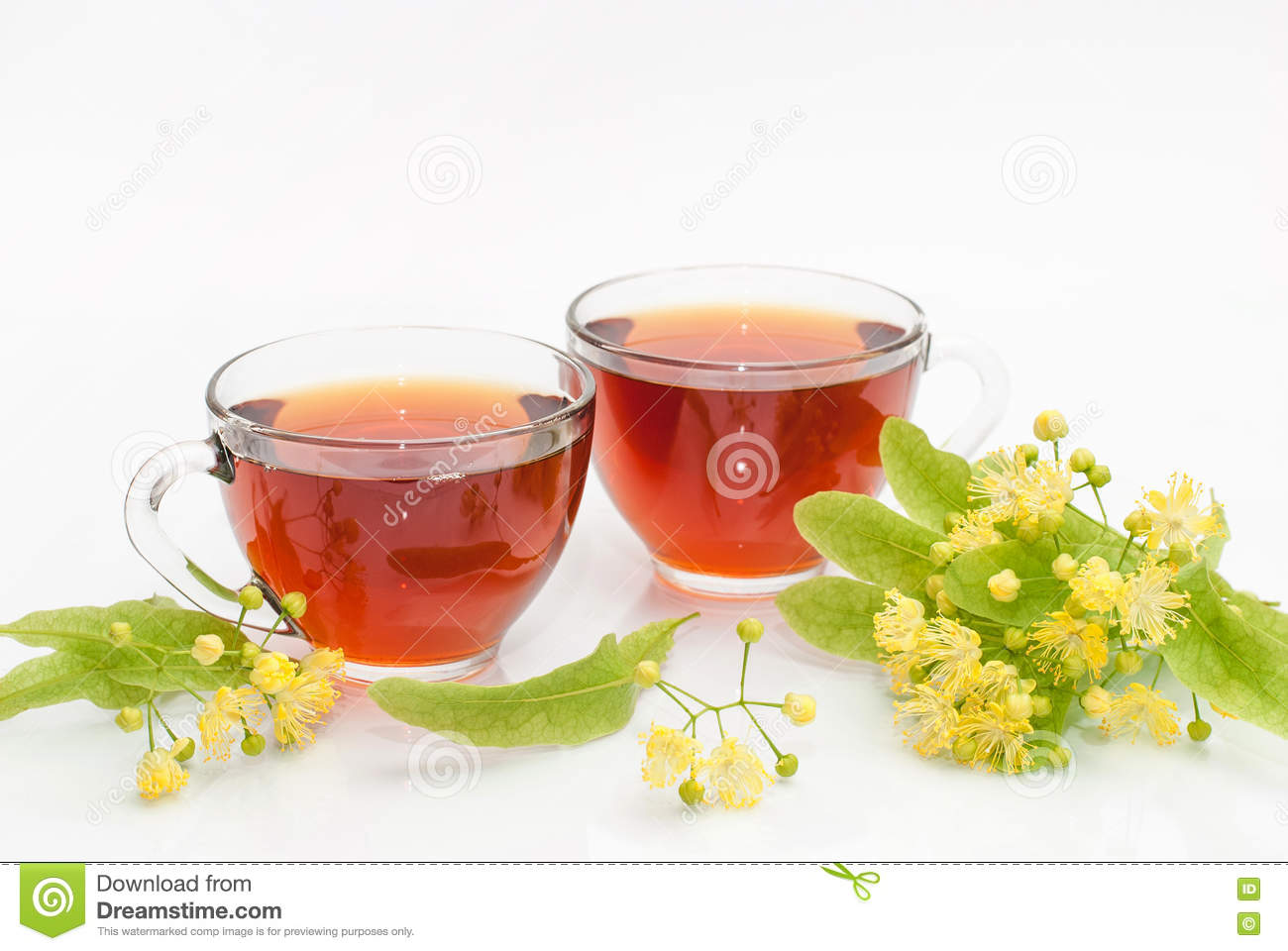 gěi
nǐ xiǎng hē diǎnr shén me
A：你想喝点儿什么？

B：给我                    吧
给                 
                 v to give
一杯茶
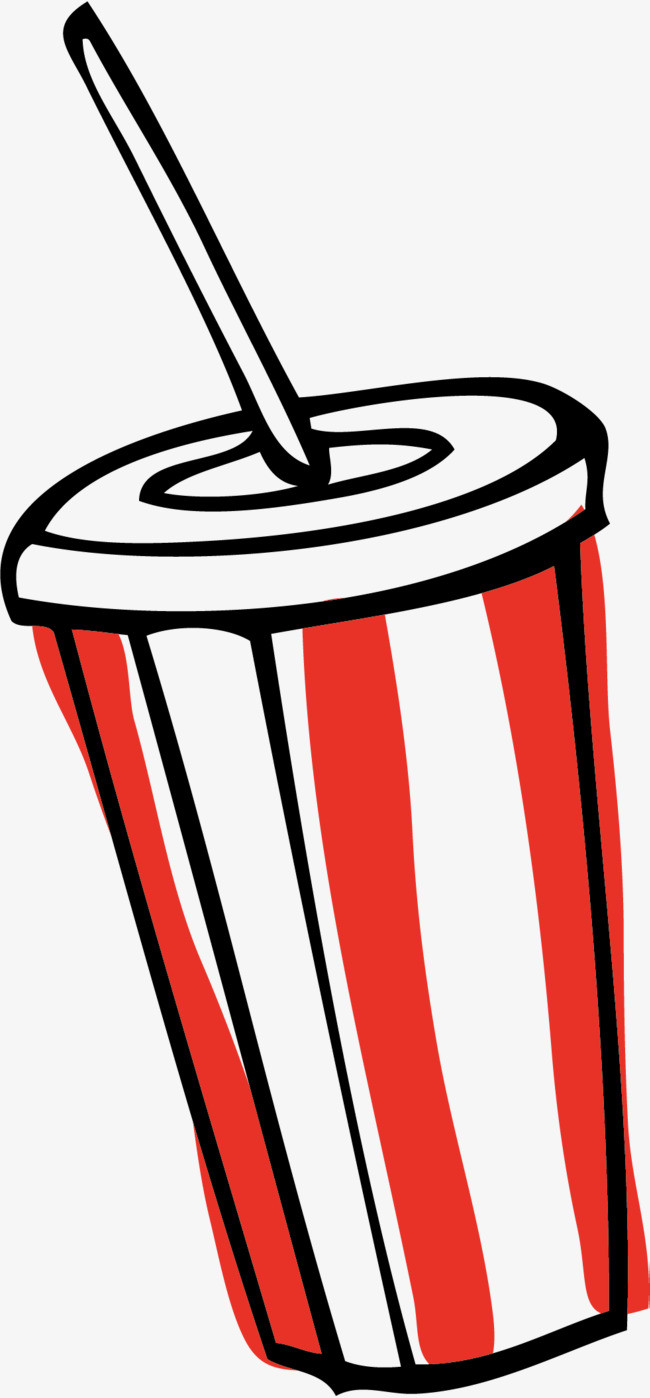 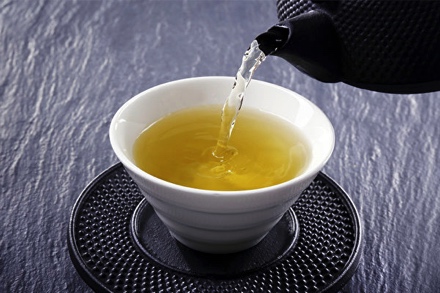 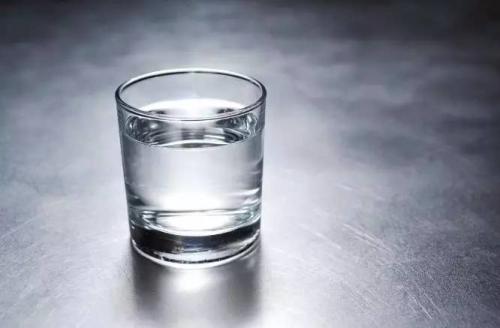 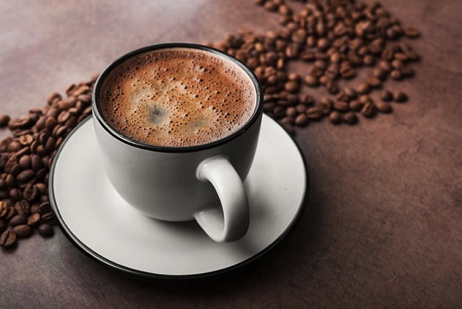 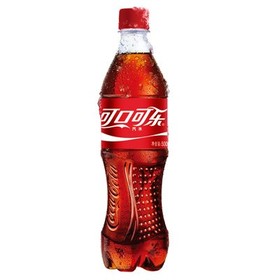 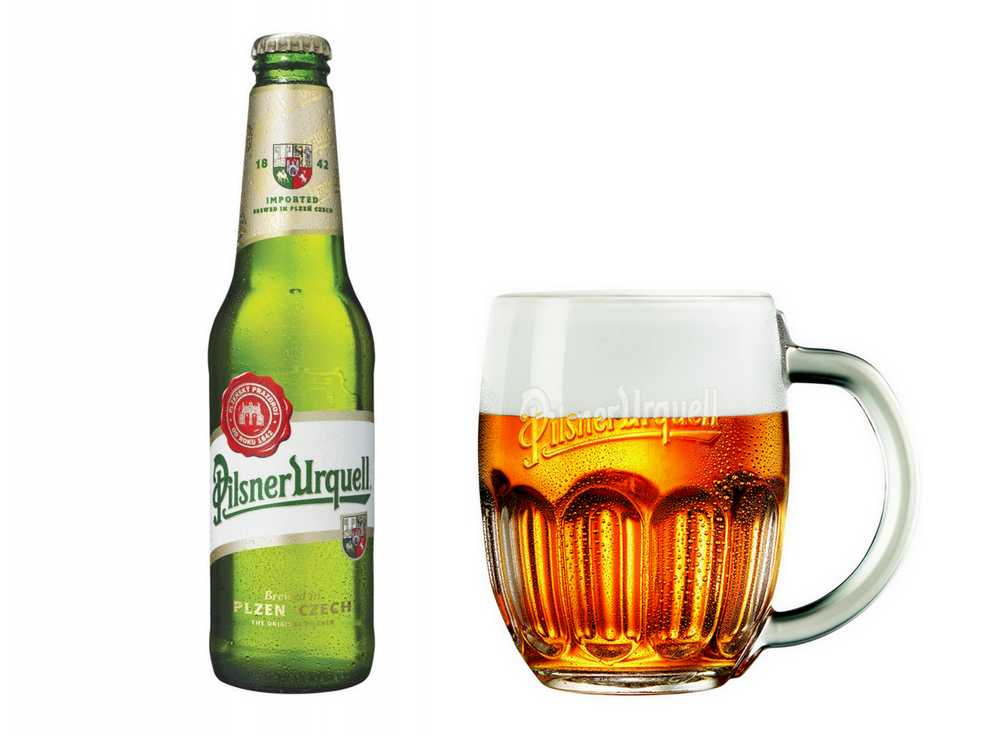 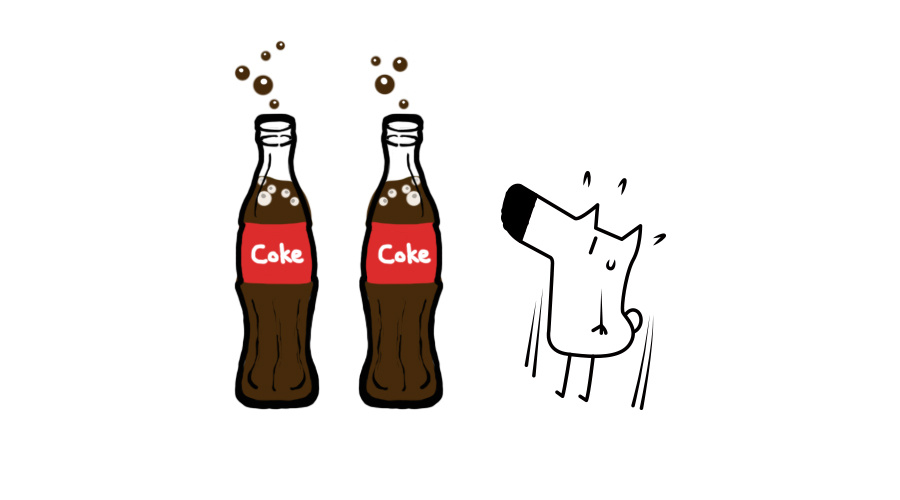 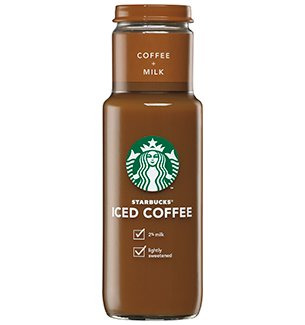 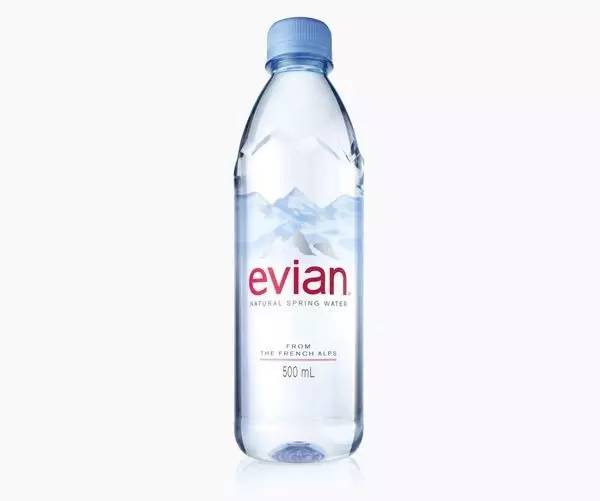 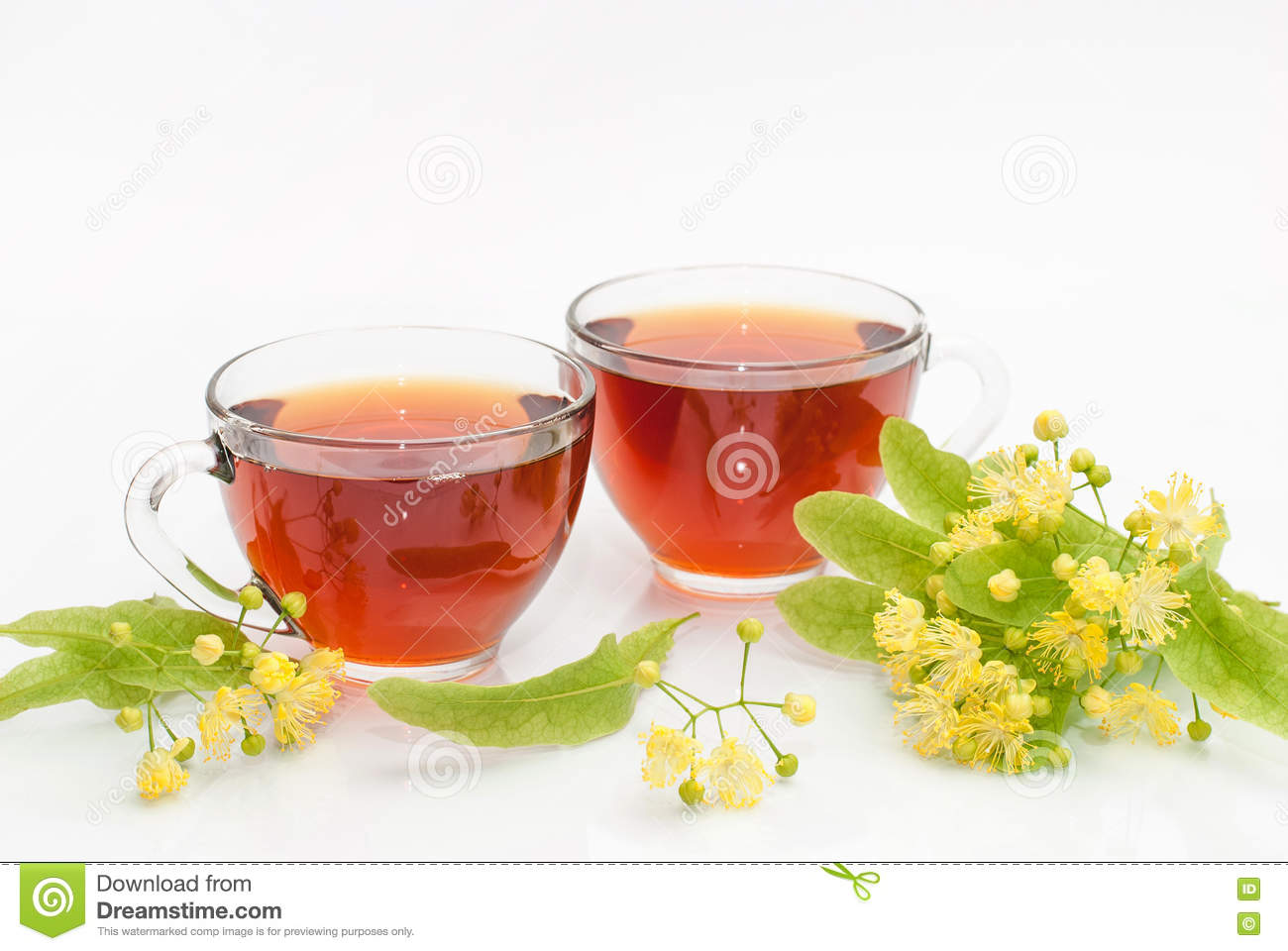 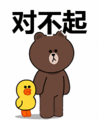 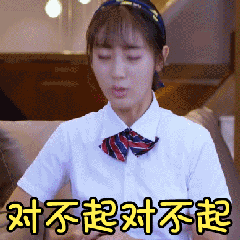 duì bu qǐ
对不起
                   v sorry
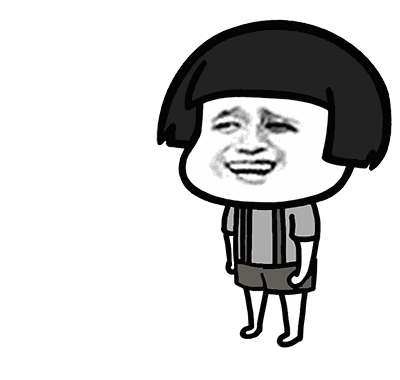 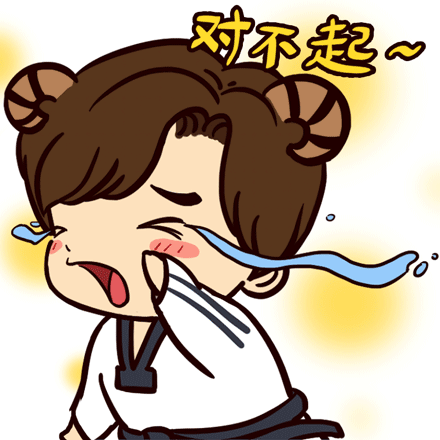 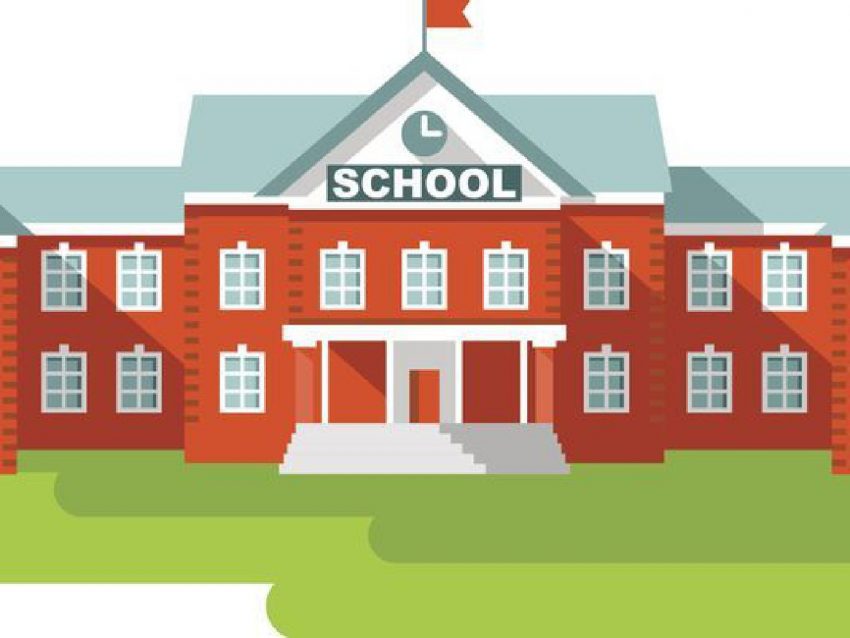 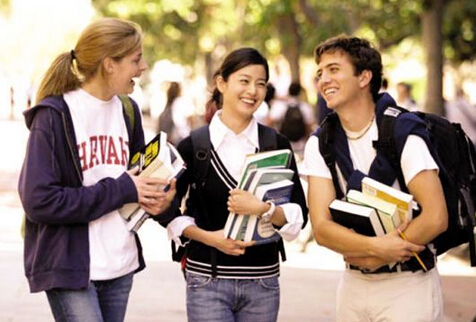 tú shū guǎn
图书馆
      n library
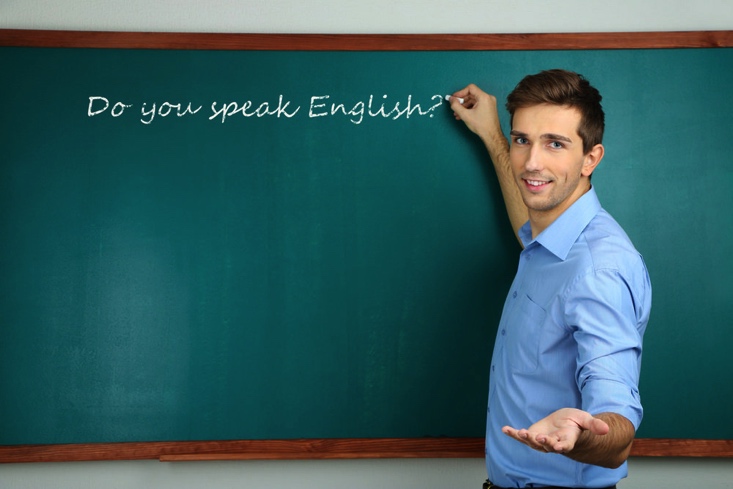 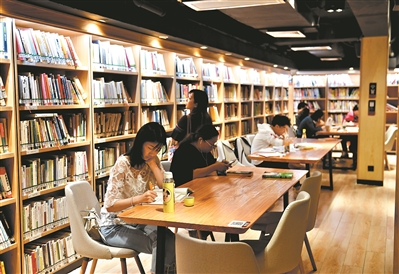 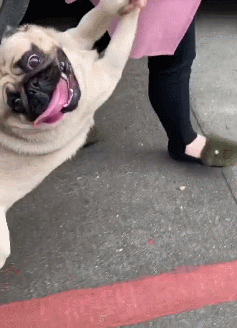 huí jiā
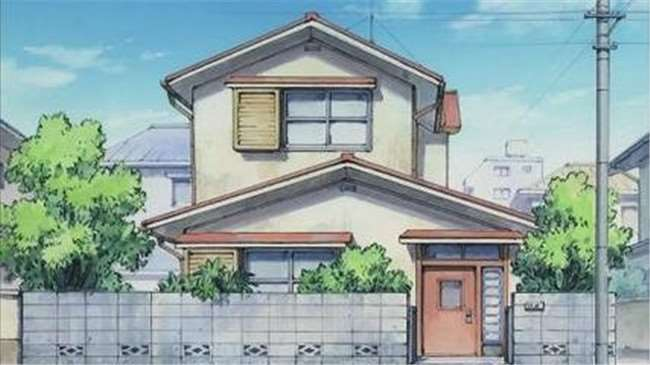 回家
          vo to go home
回   huí      v   to return
家   jiā        n   home
家   jiā        n   home
语法GRAMMAR
03
GRAMMAR：一下（yí xià） and （一）点儿 (yì diǎnr ） Moderating the Tone of Voice

Following a verb，both 一下（yí xià, lit. “once”  ）and （一）点儿 (yì diǎnr “a bit” ）can soften the tone in a question or an imperative sentence ,therefore making it more polite. When used in this way 一下 modifies the verb，while（一）点儿 modifies the object
Nǐ kàn yí xià ， zhè shì shéi de zhào piàn ？
你看一下，这是谁的照片？
（Take a look. Whose photo is this? ）


你喝一点儿茶吧。
（Have a little tea）


你进来一下。
（Come in for a minute）
Nǐ hē yì diǎnr chá ba 。
Nǐ jìn lái yí xià 。
Following a verb，both 一下（yí xià, lit. “once”  ）and （一）点儿 (yì diǎnr “a bit” ）can soften the tone in a question or an imperative sentence ,therefore making it more polite. When used in this way 一下 modifies the verb，while（一）点儿 modifies the object
6. 我想喝               咖啡。


7.你进来              。


8.这本书很有意思，你看________。


9.你想喝             什么？


10. 你想吃            什么？
wǒ xiǎng hē                 kā fēi 。
wǒ xiǎng hē               kě lè 。
一点儿
一点儿
1. 我想喝             可乐。


2. 这个音乐不错，你听            。


3. 我想喝               水。


4.我有事儿找你，你来             .


5. 我想认识李小姐，请你介绍______。
nǐ jìn lái
zhè gè yīn yuè bú cuò, nǐ tīng
一下
一下
zhè běn shū hěn yǒu yìsi ,nǐ kàn
wǒ xiǎng hē                shuǐ
一下
一点儿
nǐ xiǎng hē           shén me ？
wǒ yǒu shìr zhǎo nǐ ,nǐ lái
一点儿
一下
nǐ xiǎng chī         shén me ？
wǒ xiǎng rènsh lǐ xiǎojiě, qǐngnǐ jièshào
一点儿
一下
GRAMMAR：Adjectives as Predicates
In Chinese, when an adjective functions as a predicate, it is not preceded by the verb  是(shì, to be) . It is usually modified by 很（hěn, very）as seen (1),(2),(3) and (4), or some other adverbial modifier. However, 很 is not as strong as “very” in English. When forming a question with an adjective as the predicate,很 is not used, as seen in (5) and (6)
nǐ dìdi gāo ma ？
wǒ jīntiān hěn gāoxìng
A：你弟弟高吗？
（Is your younger brother tall？）
       
     B：他很高
 （He is tall）
我今天很高兴。
（I am very happy today）
tā hěn gāo
tā mèimei hěn piàoliang
她妹妹很漂亮。
（His younger sister is pretty）
nǐ jiā dà ma
A：你家大吗？
（Is your home big？）
       
     B：我家不大，很小。
 （My home is not big it’s small）
nà ge diànyǐng hěn hǎo
那个电影很好。
（That movie is good）
wǒ jiā bú dà ， hěn xiǎo 。
nǐ men xuéxiào hěn dà
你们学校很大。
（Your school is very large）
GRAMMAR：Adjectives as Predicates “很”（hěn , very ）
nǐ de dìdi gāo ma
nǐ de xuéxiào dà ma
xué zhōngwén yǒu méi yǒu yìsi
A：学中文有没有意思？

       B：                          。
A：你的弟弟高吗？

      B：                          。
A：你的学校大吗？

       B：                          。
我的弟弟很高
nǐ de xuéxiào piàoliang ma ？
nǐ de lǎoshī hǎo bù hǎo
nǐ jīntiān gāoxìng ma？
A：你的学校漂亮吗？

       B：                          。
A：你今天高兴吗？

       B：                          。
A：你的老师好不好？

       B：                          。
nǐ zuó tiān máng ma ？
jiékè cài hǎo chī ma ？
nǐ de zhōngwén hǎo bù hǎo
A：你昨天忙吗？

       B：                          。
A：你的中文好不好？

      B：                          。
A：捷克菜好吃吗？

       B：                          。
GRAMMAR：The Preposition 在（zài, at; in;on）
Combined with a noun, the preposition 在 （zài）indicates location. when the phrase is placed before a verb , it indicates the location of the action.
wǒ de shū zài nǎr ？              zài nàr 。
A: 我的书在哪儿？    B：在那儿。
     （where is my book         It’s over there）
nǐ zài nǎr gōngzuò ？  B：wǒ zài xuéxiào gōngzuò
A：你在哪儿工作？  B：我在学校工作。
       （Where do you work              I work in school）
wǒ zài zhè gè dàxué xué zhōngwén
我在这个大学学中文。
      （I study Chinese at this university）
wǒ bù xǐ huān zài jiā kàn diàn yǐng
我不喜欢在家看电影。
    （I don’t like to watch movies at home）
GRAMMAR：The Preposition 在（zài, at; in;on）
Combined with a noun, the preposition 在 （zài）indicates location. when the phrase is placed before a verb , it indicates the location of the action.
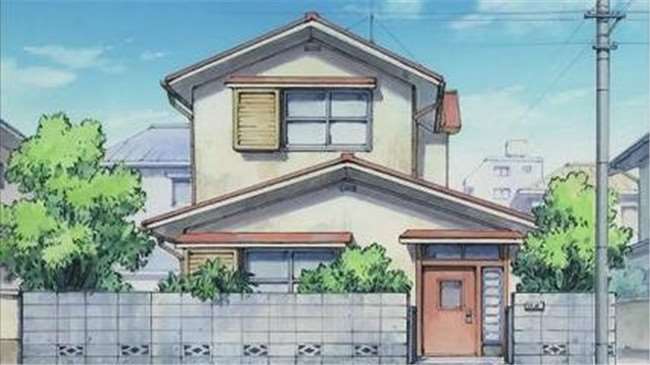 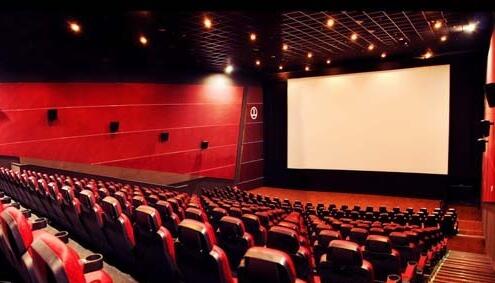 jiā
diàn yǐng yuàn
家
电影院
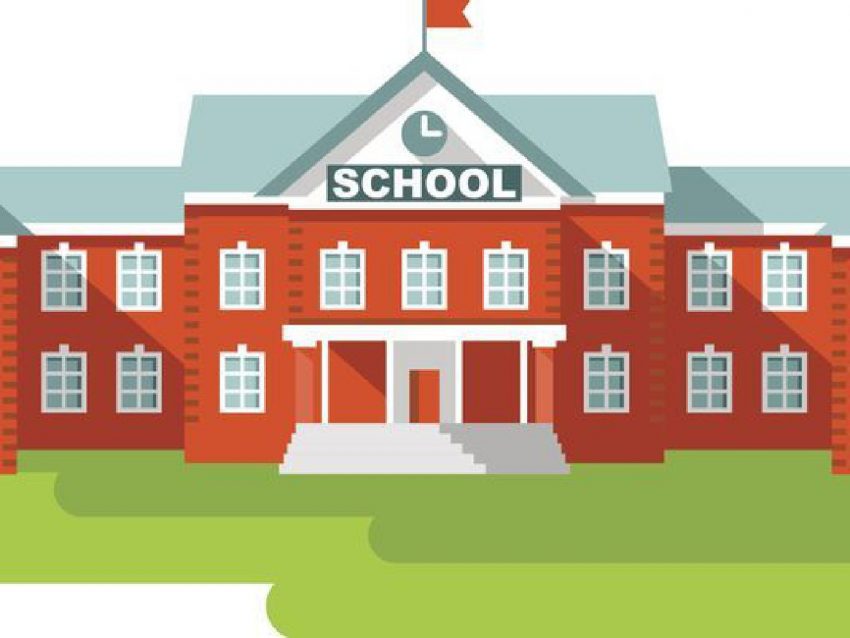 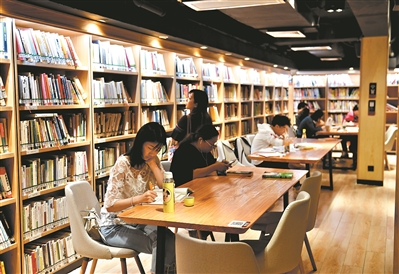 tú shū guǎn
xué xiào
学校
图书馆
GRAMMAR：The Preposition 在（zài, at in on）
Combined with a noun, the preposition 在 indicates location. when the phrase is placed before a verb , it indicates the location of the action.
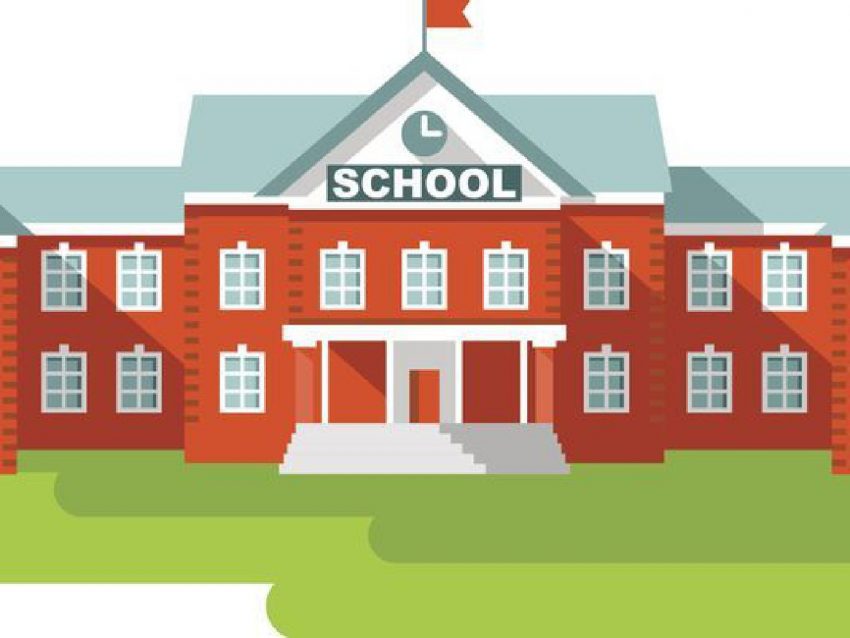 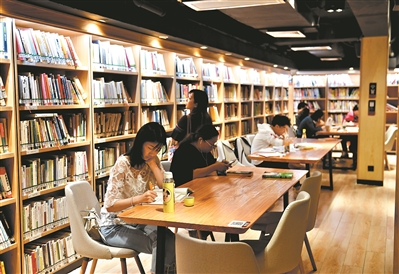 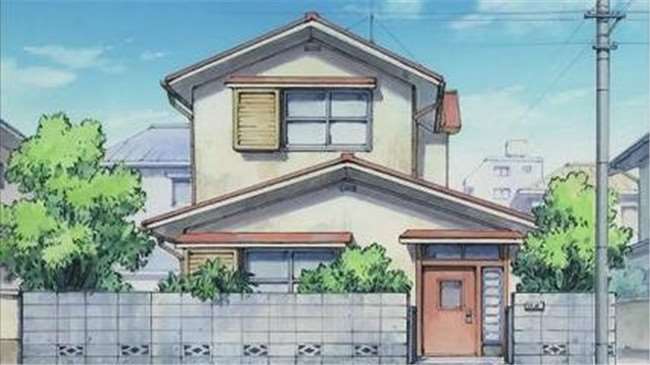 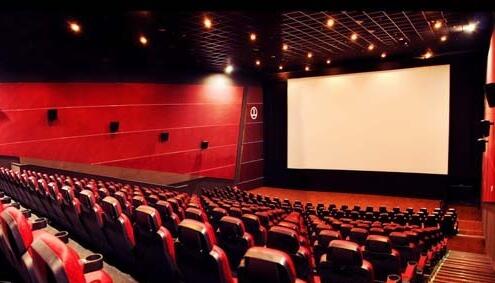 jiā
xué xiào
diàn yǐng yuàn
tú shū guǎn
学校
家
电影院
图书馆
nǐ zài nǎr tīng yīnyuè
nǐ zài nǎr xué zhōngwén
nǐ zài nǎr gōng zuò ？
nǐ zài nǎr kàn shū
A：你在哪儿学中文？

B：                      。
A：你在哪儿听音乐？

B：                      。
A：你在哪儿看书？

B：                      。
A：你在哪儿工作？

B：我在           工作。
nǐ zài nǎr kàn diànyǐng
nǐ zài nǎr shuì jiào
nǐ zài nǎr chī fàn
nǐ zài nǎr dǎ qiú
A：你在哪儿看电影？

B：                      。
A：你在哪儿吃饭？

B：                      。
A：你在哪儿睡觉？

B：                      。
A：你在哪儿打球？

B：                      。
GRAMMAR：The Particle 吧
吧(ba) is a sentence-final “suggestion” particle, often used at the end of an imperative sentence to soften the tone.
你喝咖啡吧。
       Nǐ hē kāfēi ba.
      (Why don’t you have some coffee?)

请进来吧。 
        Qǐng jìn lai ba.
      (Come in, please.)

我们跳舞吧。 
       Wǒmen tiào wǔ ba.
       (Let’s dance.)
nǐ xiǎng hē diǎnr shénme
A：你想喝点儿什么？

B：我喝 ________吧
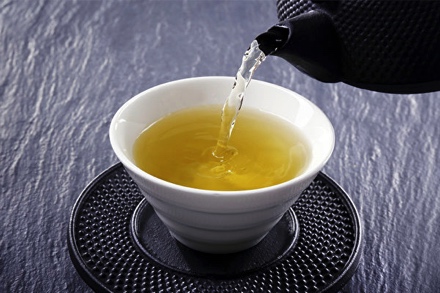 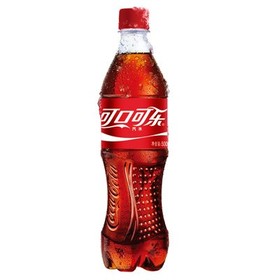 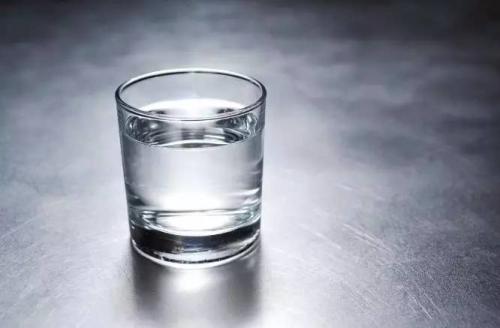 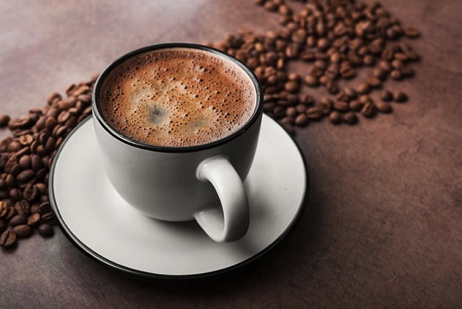 课文TEXT
04
shéi ya
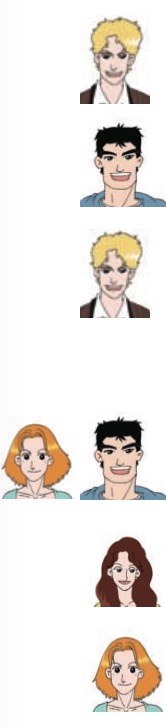 谁呀？
shì wǒ ， wáng péng ， hái yǒu lǐ yǒu 。
是我，王朋，还有李友。
qǐng jìn ， qǐng jìn ， kuài jìn lái ！ lái ， wǒ jiè shào yí xià ， zhè shì wǒ jiě jiě ， gāo xiǎo yīn 。
请进，请进，快进来！来，我介绍一下，这是我姐姐，高小音。
xiǎo yīn ， nǐ hǎo ， rènshi nǐ hěn gāo xìng
小音，你好，认识你很高兴。
rènshi nǐ men wǒ yě hěn gāo xìng
认识你们我也很高兴。
nǐ men jiā hěn dà ， yě hěn piào liang
你们家很大，也很漂亮。
shì ma ？ qǐng zuò ， qǐng zuò 。
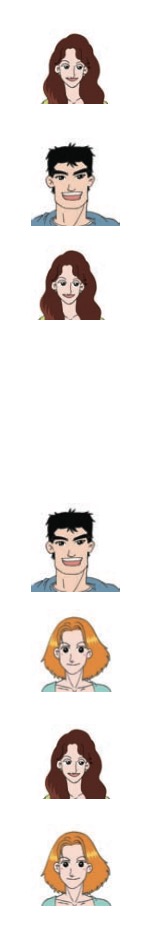 是吗？请坐，请坐。
xiǎo yīn ， nǐ zài nǎr gōng zuò ？
小音，你在哪儿工作？
wǒ zài xué xiào gōng zuò 。 nǐ men xiǎng hē diǎnr shén me ？ hē chá hái shì hē kā fēi？
我在学校工作。你们想喝点儿什么？喝茶还是喝咖啡？
wǒ hē chá ba 。
我喝茶吧。
wǒ yào yì píng kě lè ， kě yǐ ma ？
我要一瓶可乐，可以吗？
duì bù qǐ ， wǒ men jiā méi yǒu kělè 。
对不起，我们家没有可乐。
nà gěi wǒ yì bēi shuǐ ba 。
那给我一杯水吧。
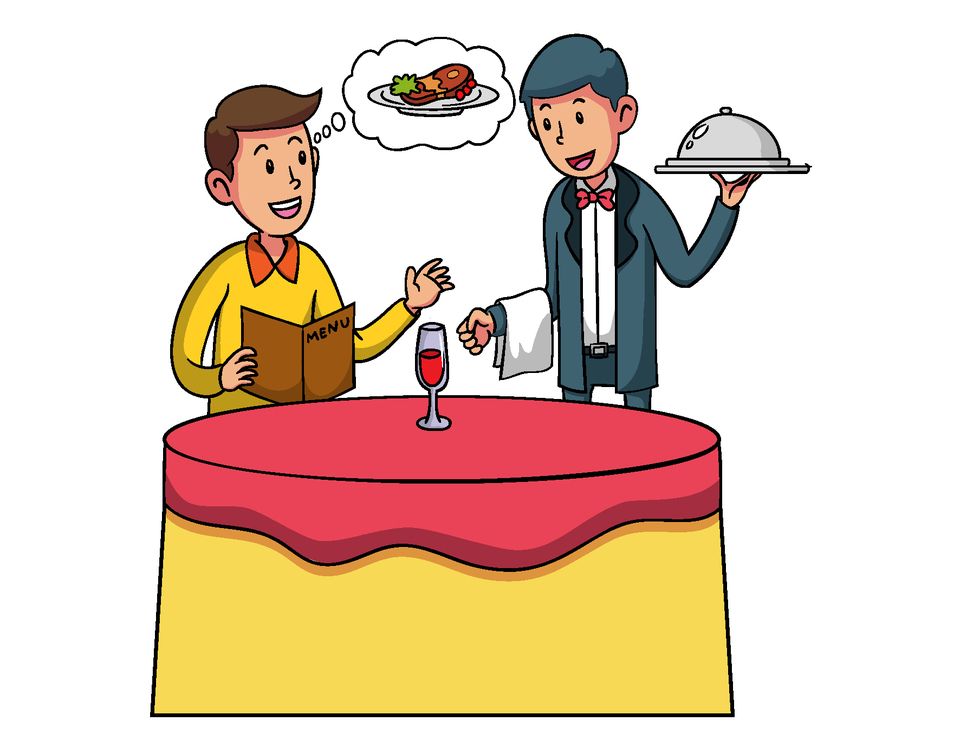 A：你好，你想吃点什么？               还是               ？

B：我吃                            吧。

A：那你想喝点什么？

B：我喝                            吧。

A：对不起，没有                 。                  ，可以吗？

B：那给我一杯／一瓶                吧。
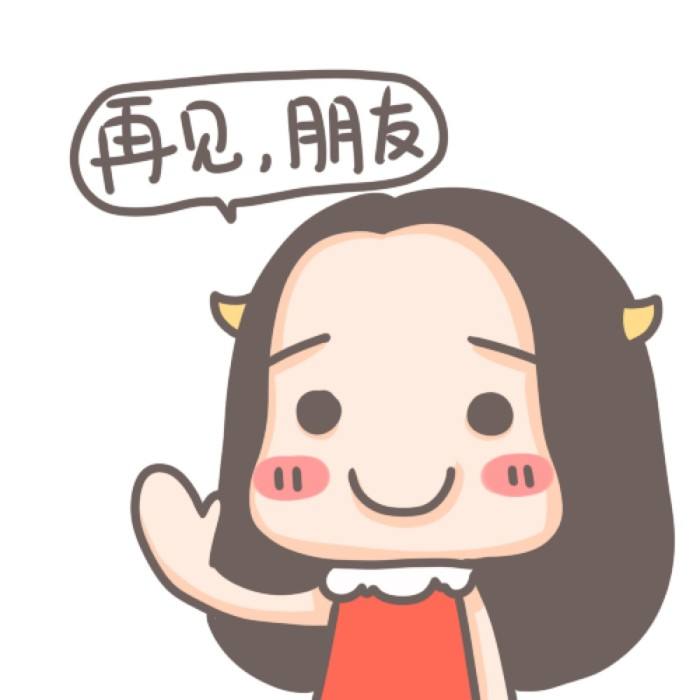 https://www.youtube.com/watch?v=vb8BPhOohHs